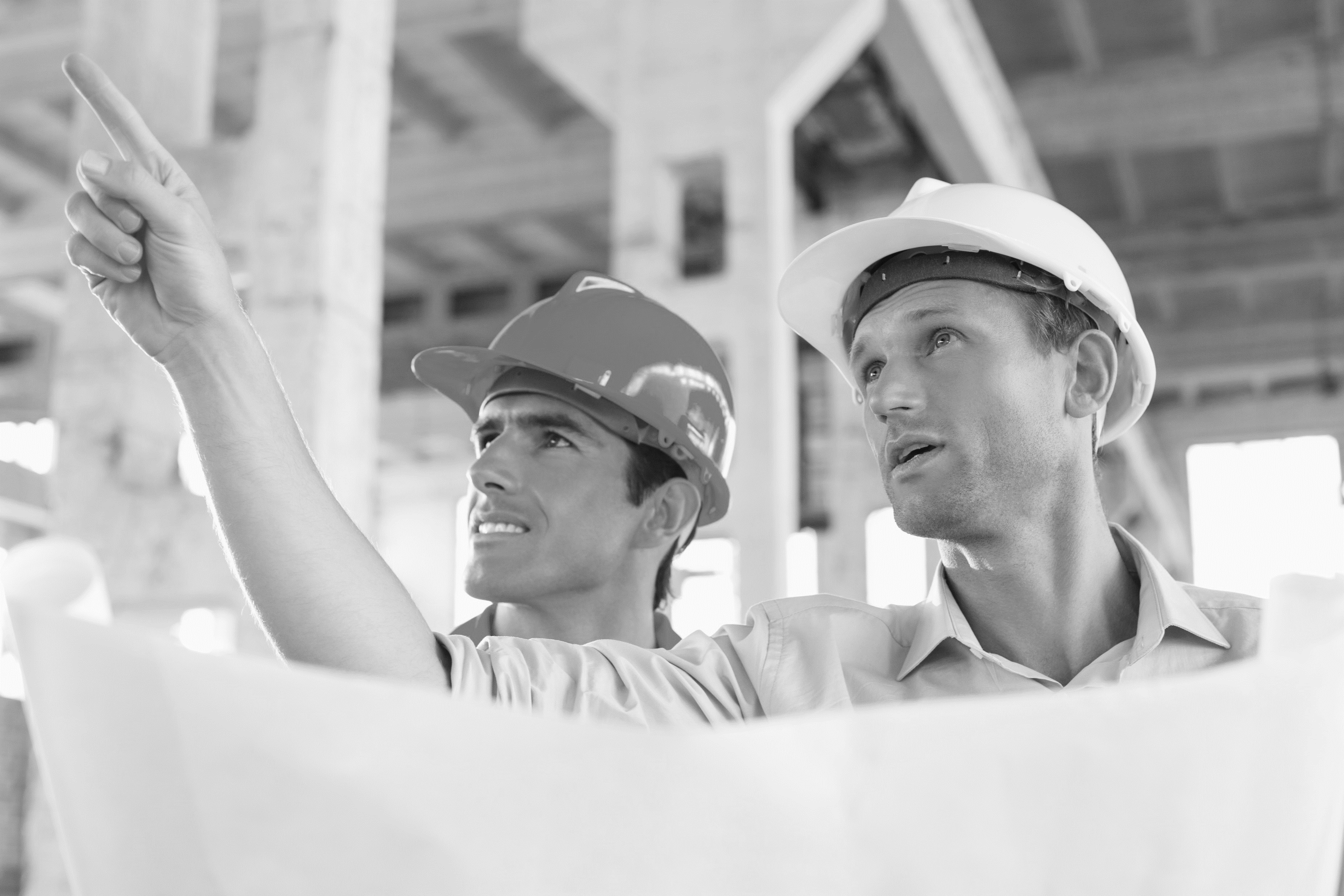 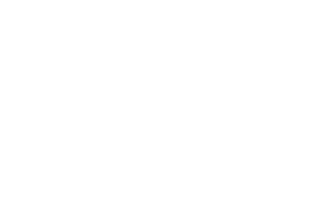 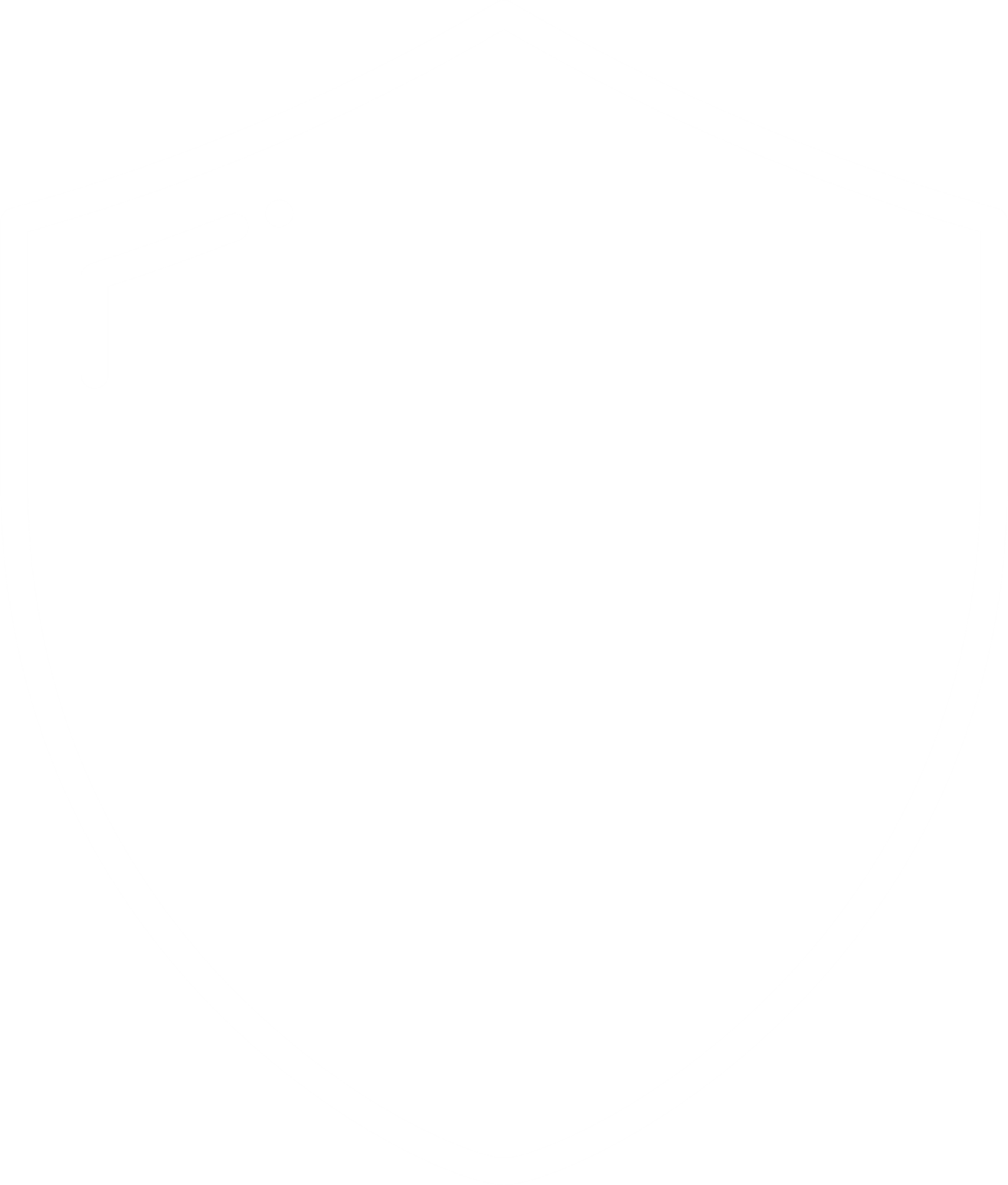 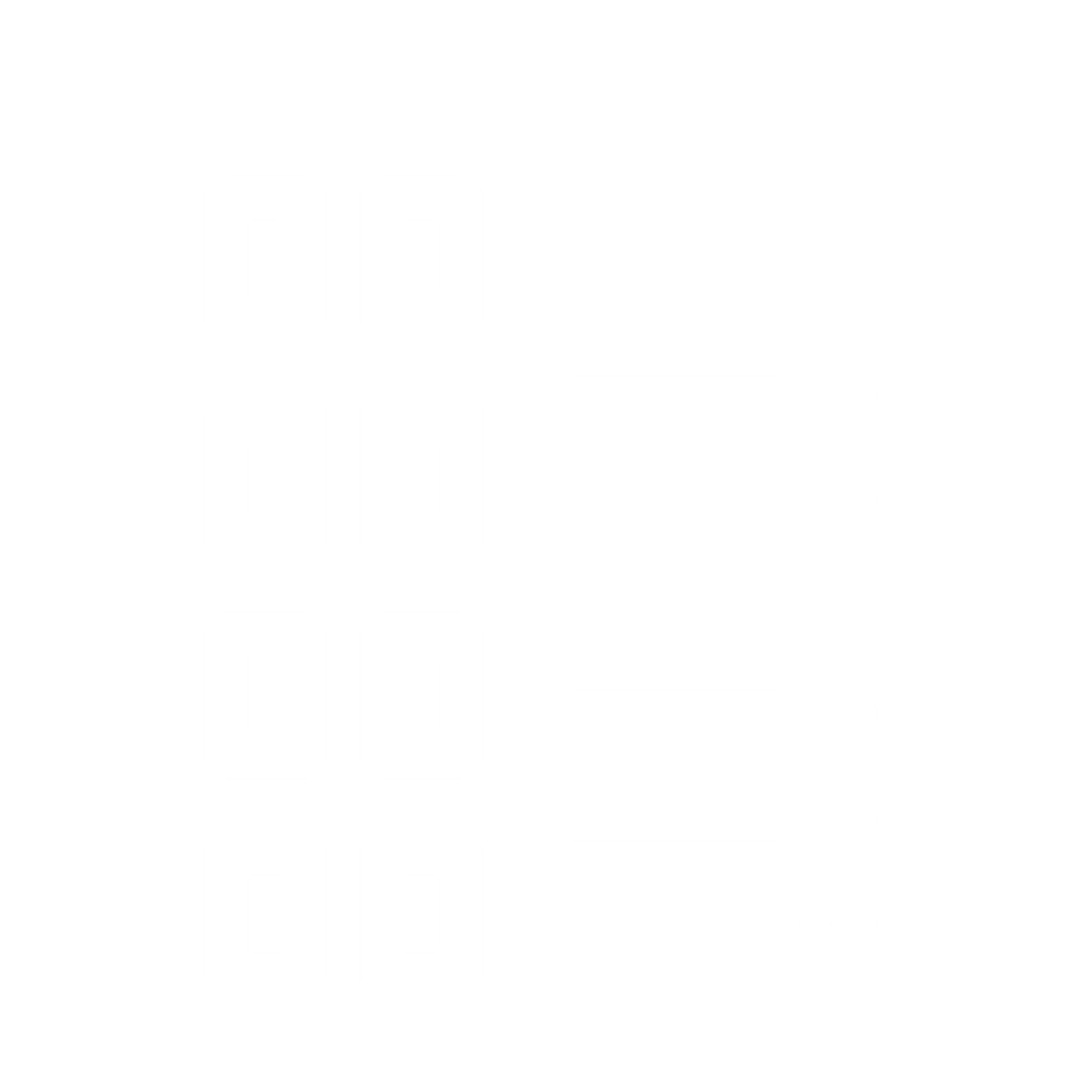 Tarcza Finansowa PFR 1.0
Rozliczanie i umarzanie subwencji dla MŚP
Rozliczenie subwencji - kroki
Udostępnienie harmonogramu spłaty przez bank, z wyjątkiem sytuacji: 
100% umorzenia
100% zwrotu 
brak możliwości ustalenia wysokości subwencji do zwrotu
Udostępnienie przez PFR propozycji rozliczenia 
w bankowości elektronicznej
Złożenie przez Beneficjenta Oświadczenia 
o Rozliczeniu subwencji finansowej
Otrzymanie decyzji
Spłata subwencji
1
2
3
4
5
Najpóźniej dzień przed pierwszym dniem na złożenie oświadczenia o rozliczeniu subwencji finansowej
Oświadczenie należy złożyć 
w ciągu 10 dni roboczych 
od upływu 12 miesięcy liczonych od dnia wypłaty subwencji finansowej
10  dni roboczych
2a
2b
ostatni dzień 
na podpisanie oświadczenia
1 dzień umożliwiający edycję oświadczenia
Terminarz - przykłady
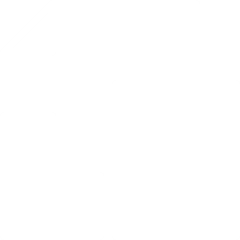 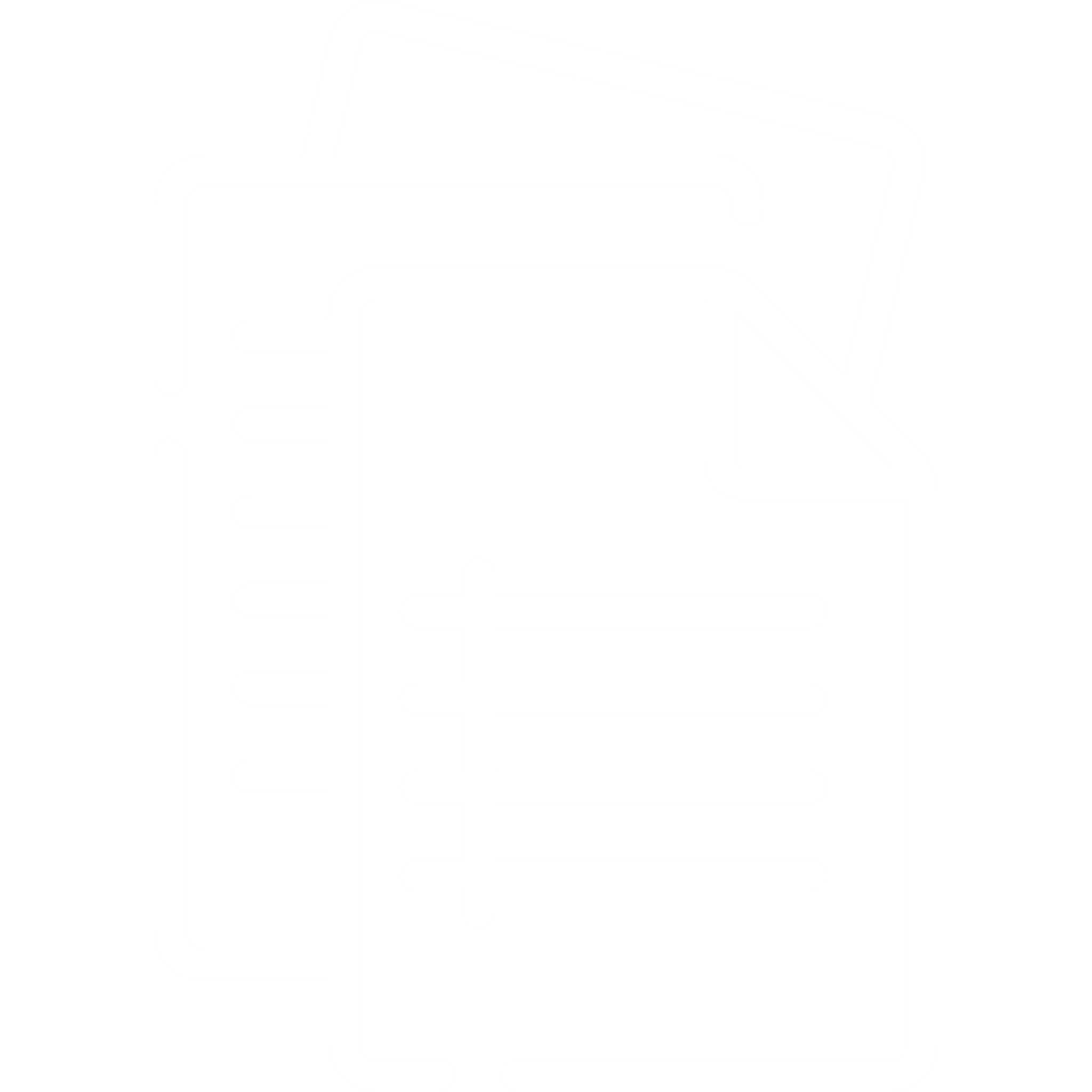 WAŻNE!
Przed złożeniem oświadczenia o rozliczeniu (od tego zależy kwota do umorzenia):
Sprawdź i podaj spadek przychodów ze sprzedaży
Sprawdź/popraw kody PKD
Przeczytaj propozycję PFR dotyczącą rozliczenia
Wyjaśnij rozbieżności w rejestrach publicznych - jeżeli występują i dokonaj korekt
Popraw dane, jeżeli są nieprawidłowe
Uzupełnij kwotę skumulowanej straty gotówkowej na sprzedaży
1
5
Ważne, jeżeli masz prawo 
do 100% umorzenia
6
2
Podpisz oświadczenie z wykorzystaniem narzędzi autoryzacyjnych w bankowości elektronicznej
7
3
4
Po podpisaniu nie ma możliwości korekty oświadczenia – na podstawie oświadczenia PFR wyda decyzję!
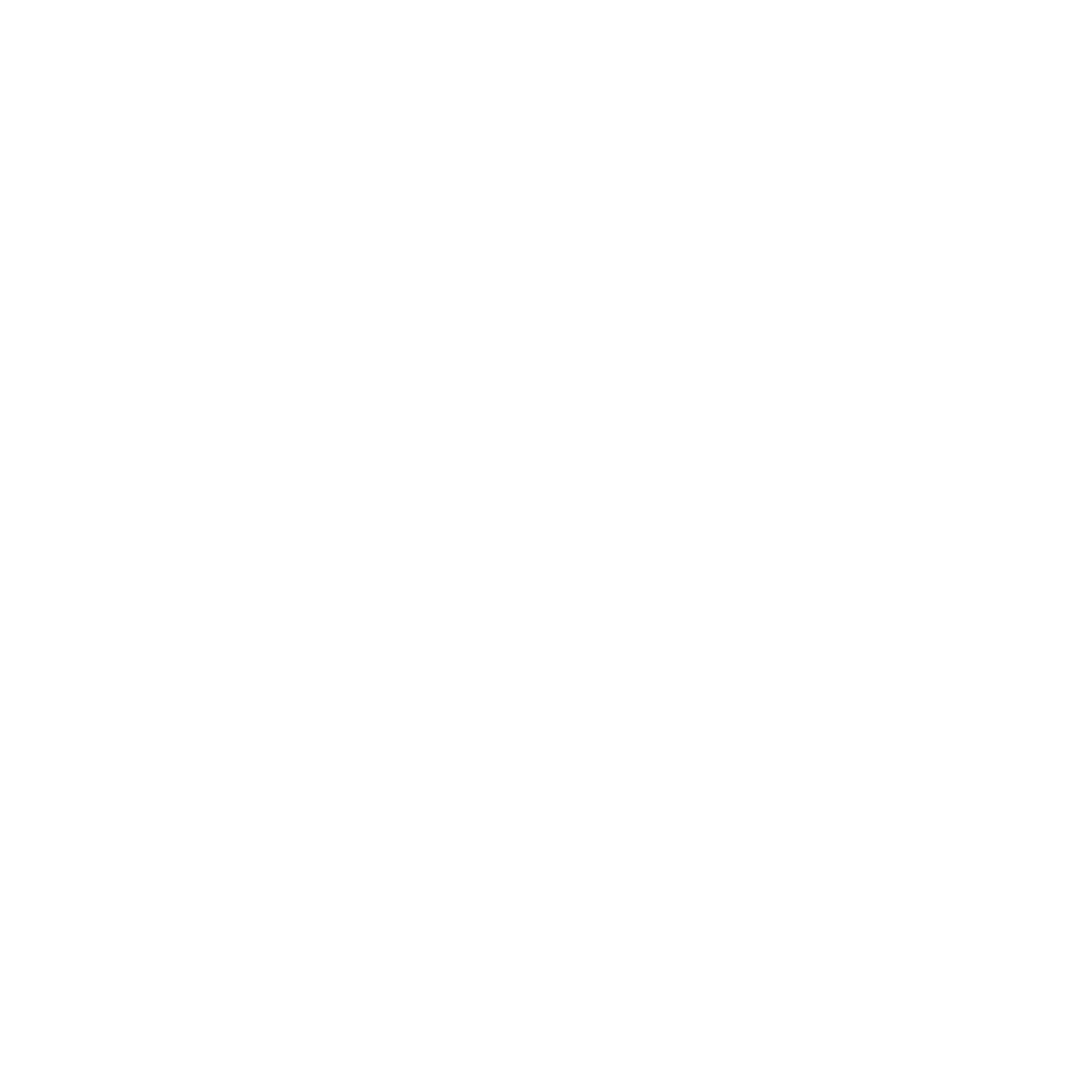 Pamiętaj o konieczności złożenia oświadczeń zawartych w Oświadczeniu o Rozliczeniu
Wymagane jest m.in.:
potwierdzenie, że osoba składająca wniosek o subwencję/odwołanie 
była do tego uprawniona*,
potwierdzenia przeniesienia rezydencji podatkowej (jeśli dotyczy),
Jeżeli Beneficjent nie dopełni tych obowiązków, będzie zobligowany do zwrotu 100% subwencji
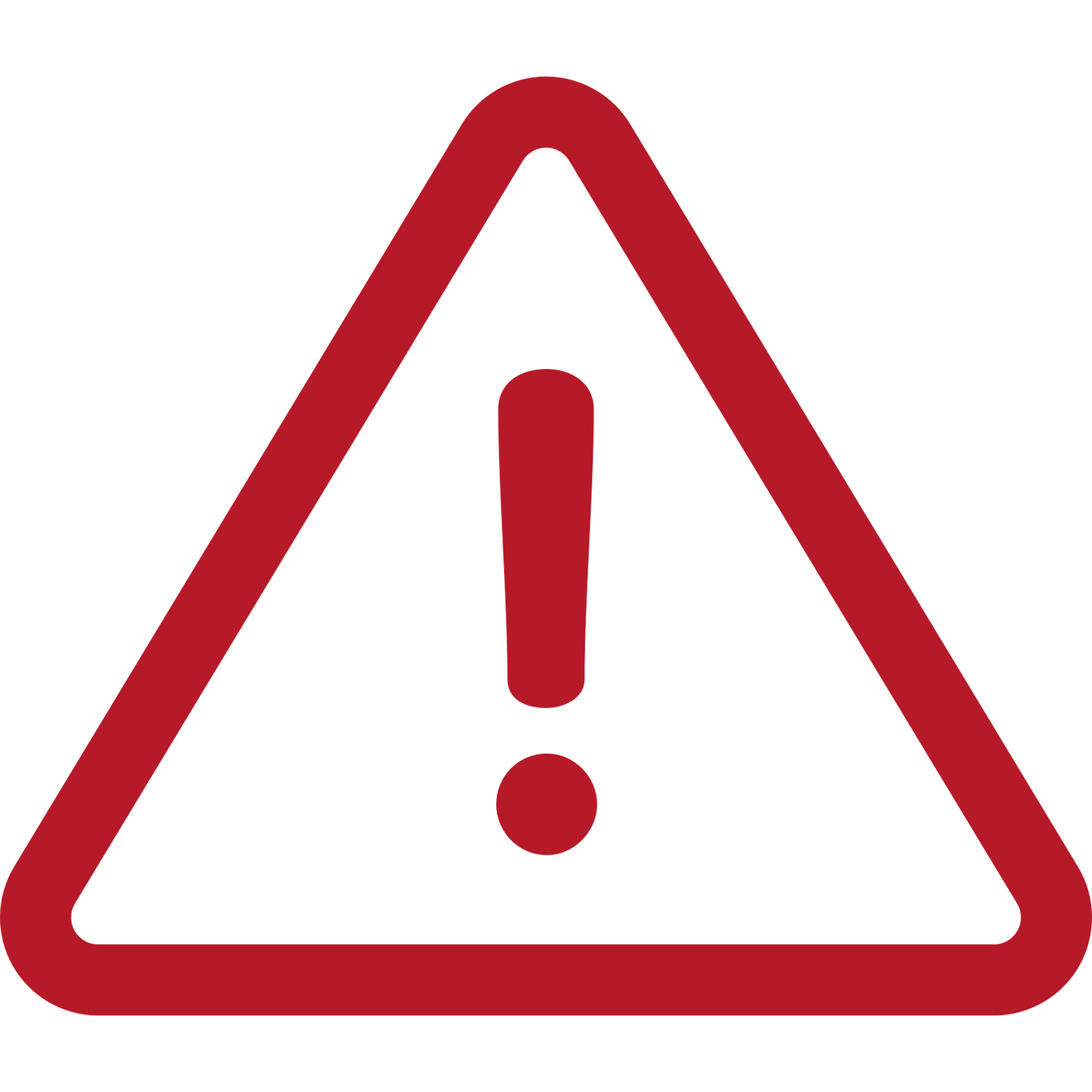 *jeżeli Beneficjent nie dopełnił tego obowiązku wcześniej lub nie zrobił tego prawidłowo.
Pamiętaj
Kwestionowanie wysokości subwencji finansowej podlegającej zwrotowi będzie możliwe wyłącznie w toku postępowania wyjaśniającego, pod warunkiem, że Beneficjent podjął działania mające na celu wyjaśnienie rozbieżności pomiędzy danymi przedstawionymi w propozycji PFR a stanem faktycznym przed dniem złożenia Oświadczenia o Rozliczeniu 
(np. wystosował pismo do ZUS/właściwego urzędu skarbowego i będzie w stanie wykazać to PFR).
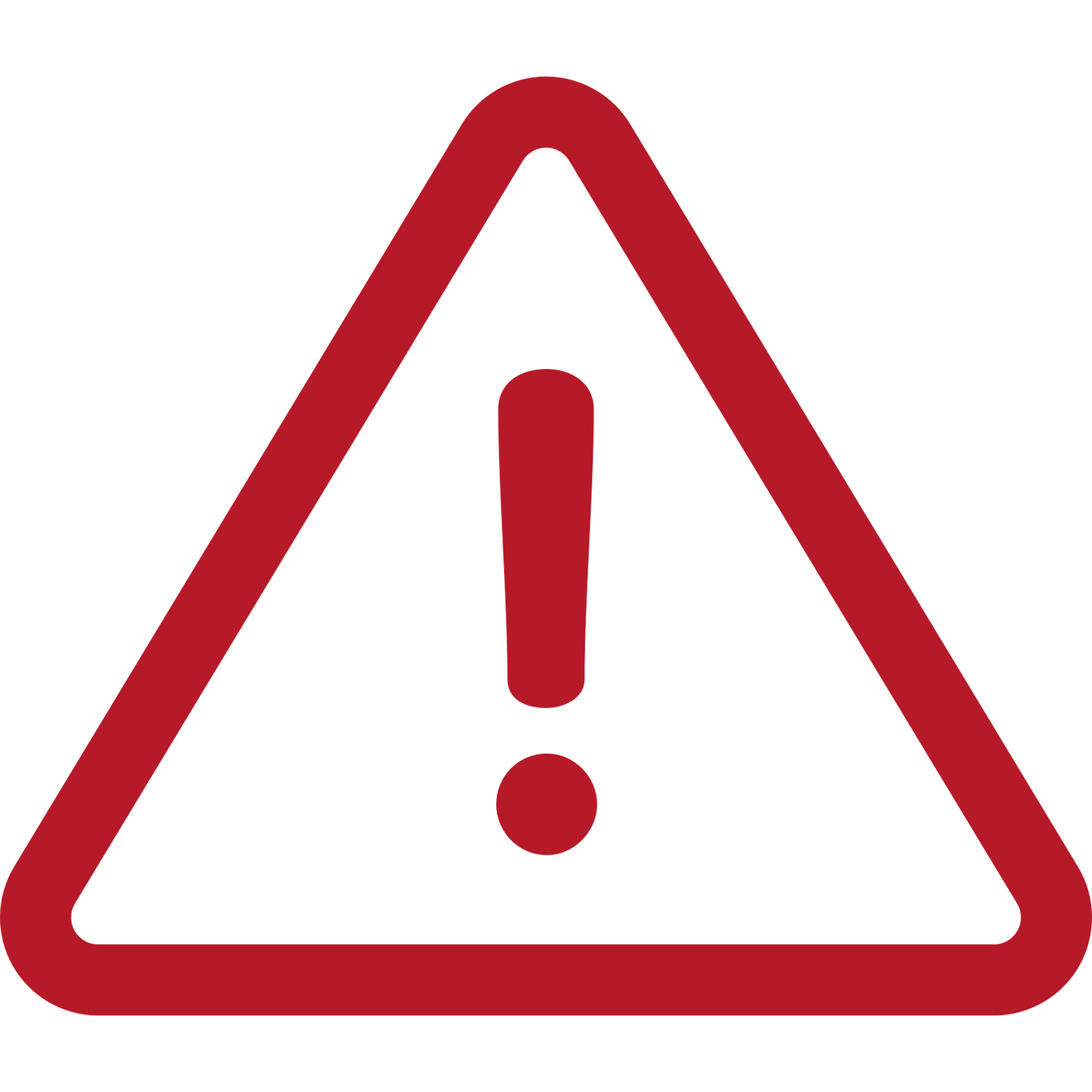 Bankowość elektroniczna
Proces rozliczenia subwencji odbywa się za pośrednictwem bankowości elektronicznej
Udostępnienie propozycji rozliczenia
Edycja danych
Złożenie Oświadczenia o Rozliczeniu
Wydanie decyzji
Harmonogram spłat
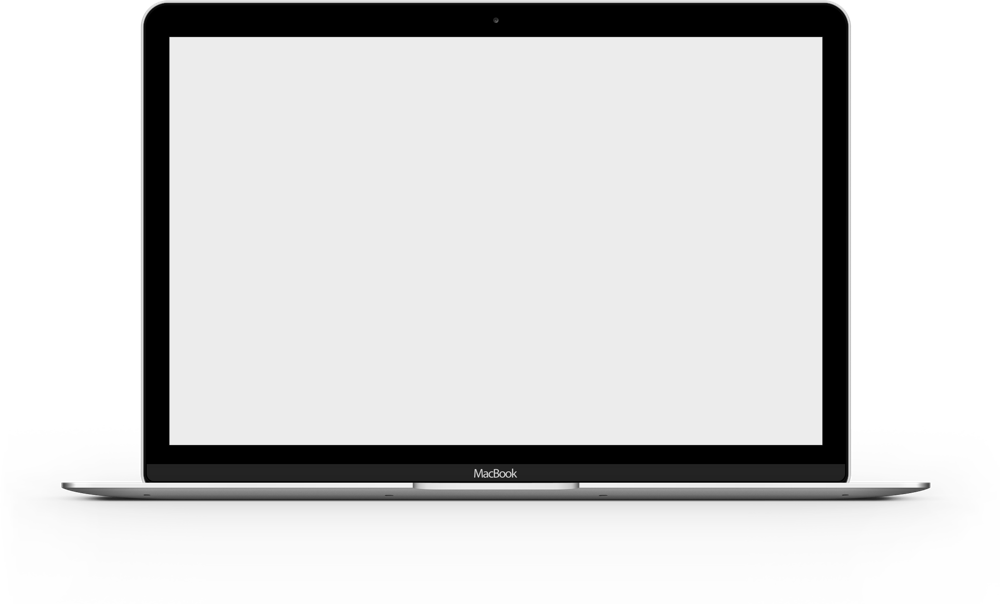 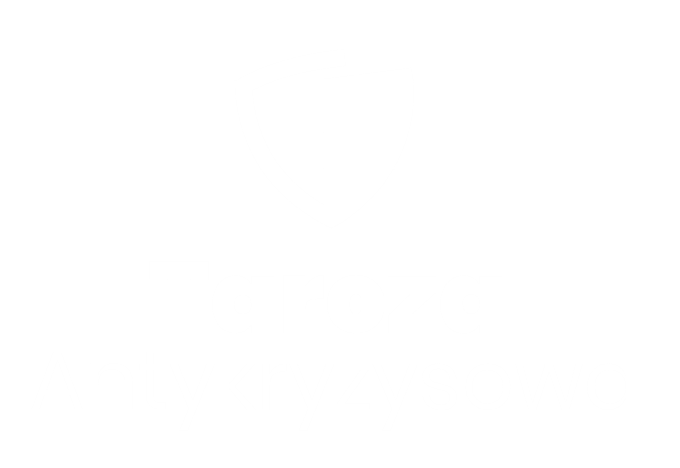 Tarcza Finansowa 
PFR 1.0
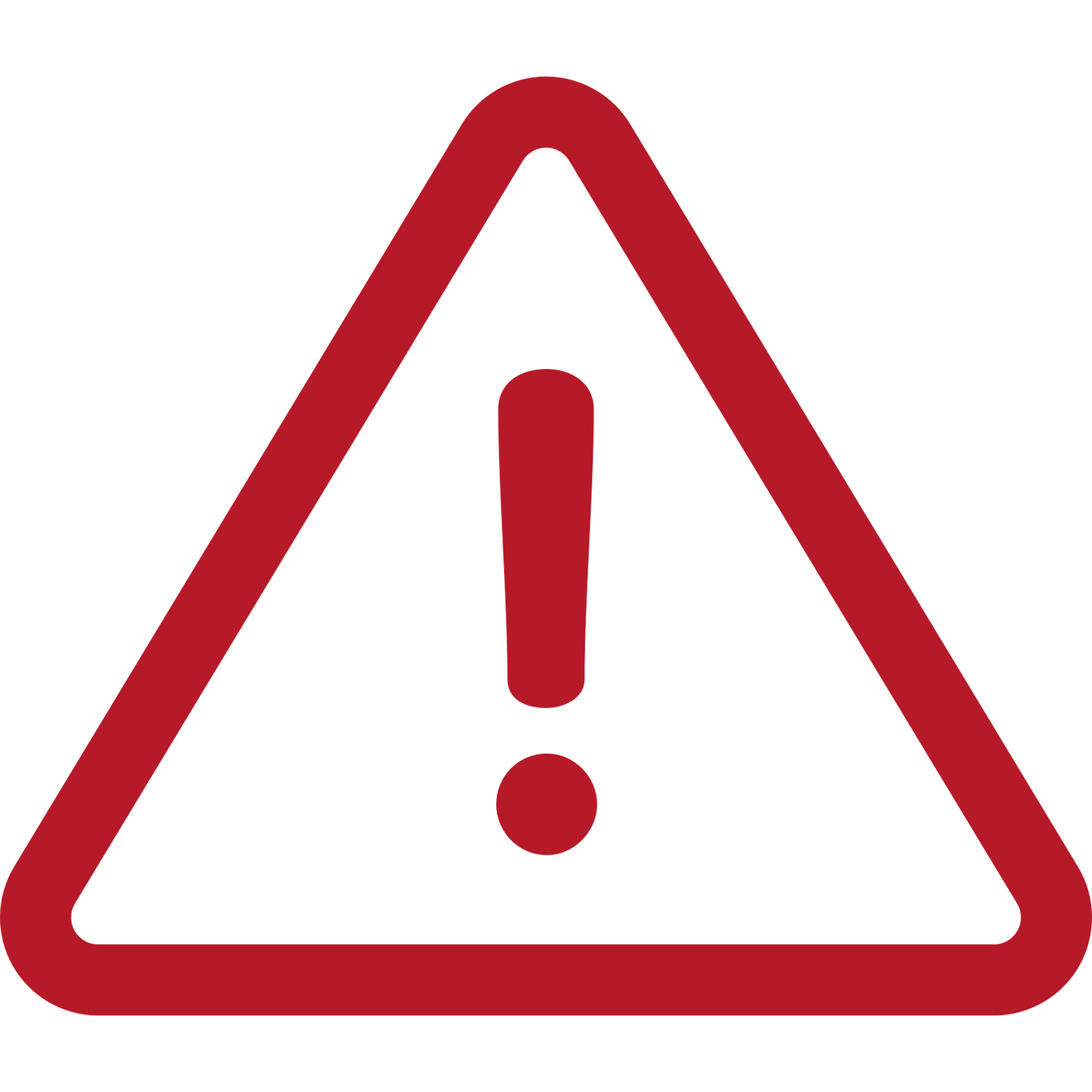 Rozliczenia dokonuje się w tym samym banku, w którym składany był wniosek
WAŻNE!
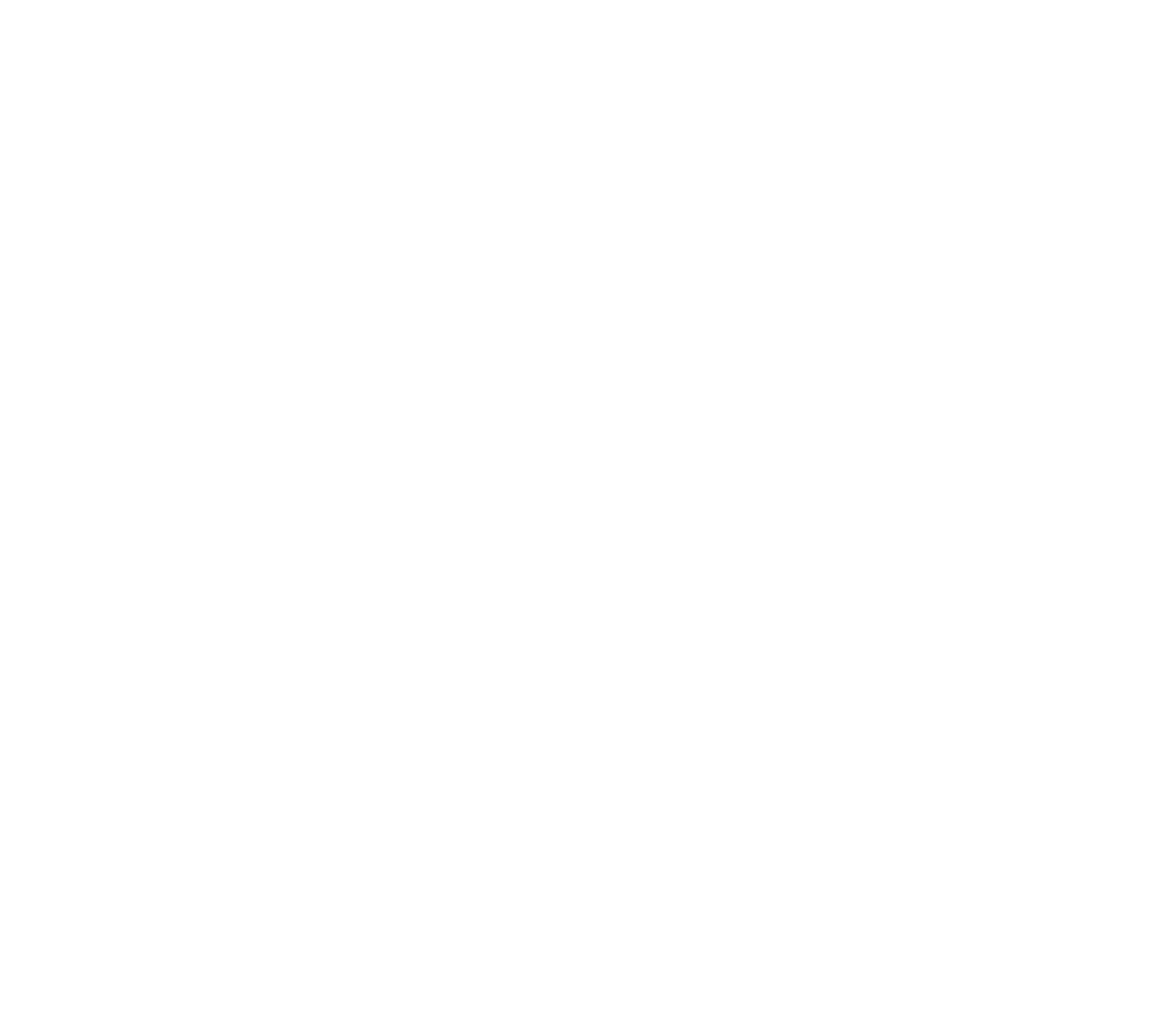 PROBLEM
ROZWIĄZANIE
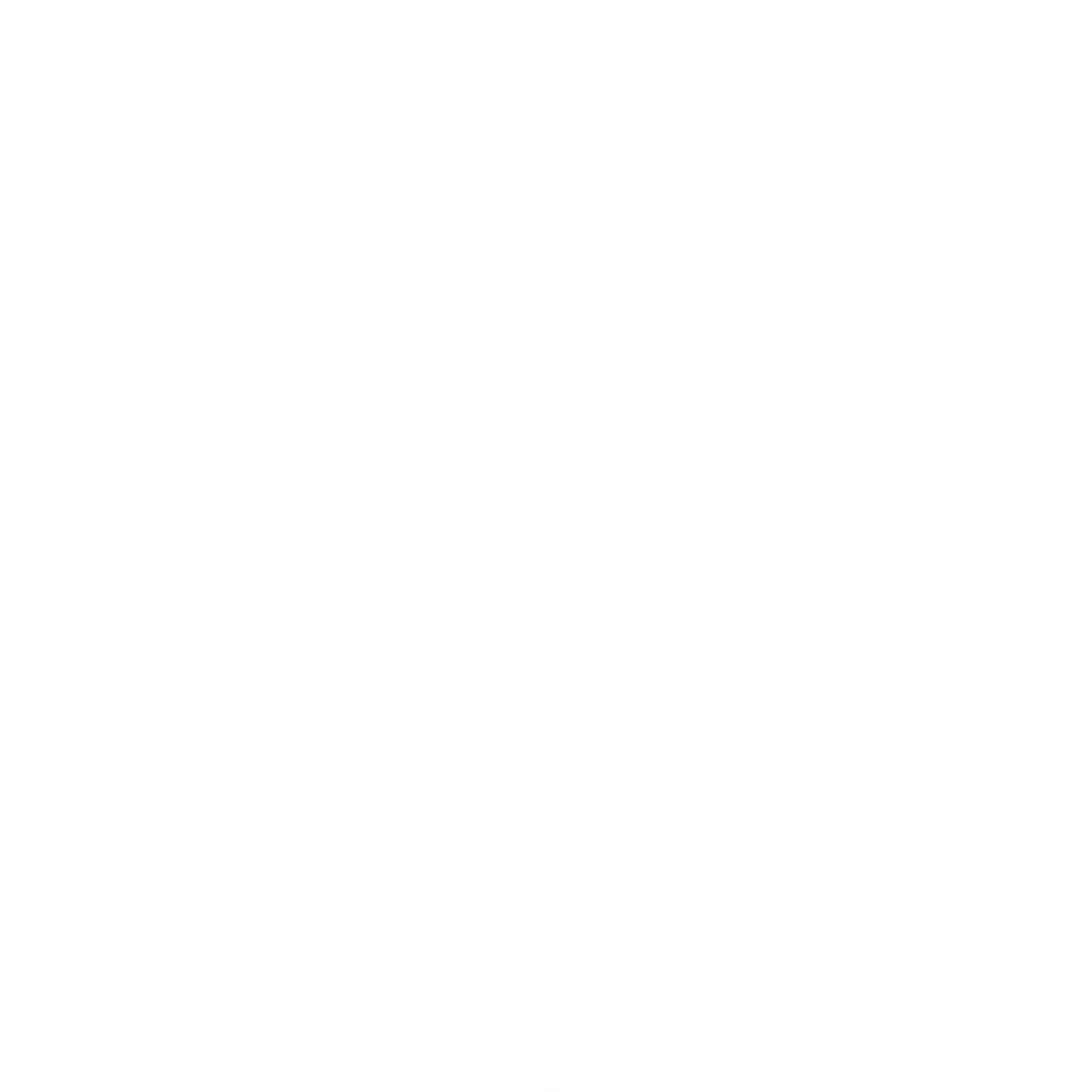 Jeżeli Beneficjent nie posiada rachunku w banku, za pośrednictwem którego otrzymał subwencję, to nie ma możliwości złożenia Oświadczenia o Rozliczeniu, a tym samym zobowiązany będzie do zwrotu 100% otrzymanej subwencji.
Założenie rachunku bankowego wraz z usługą bankowości elektronicznej w tym samym banku, za pośrednictwem którego składany był wniosek o subwencję, przed rozpoczęciem biegu terminu na złożenie Oświadczenia o Rozliczeniu, chyba że bank umożliwia odnowienie tej relacji w innym terminie - nie późniejszym niż ostatni dzień terminu na złożenie Oświadczenia o Rozliczeniu.
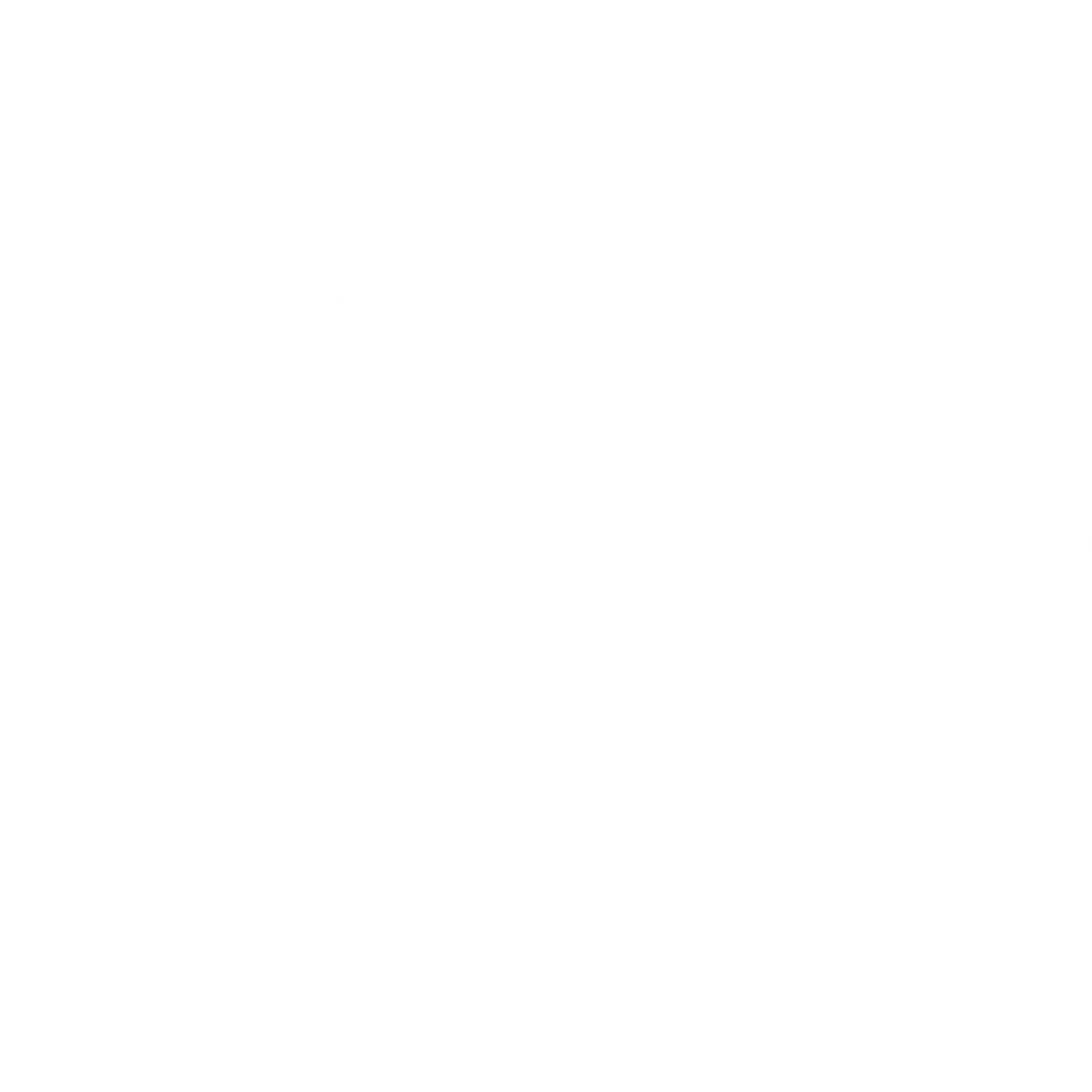 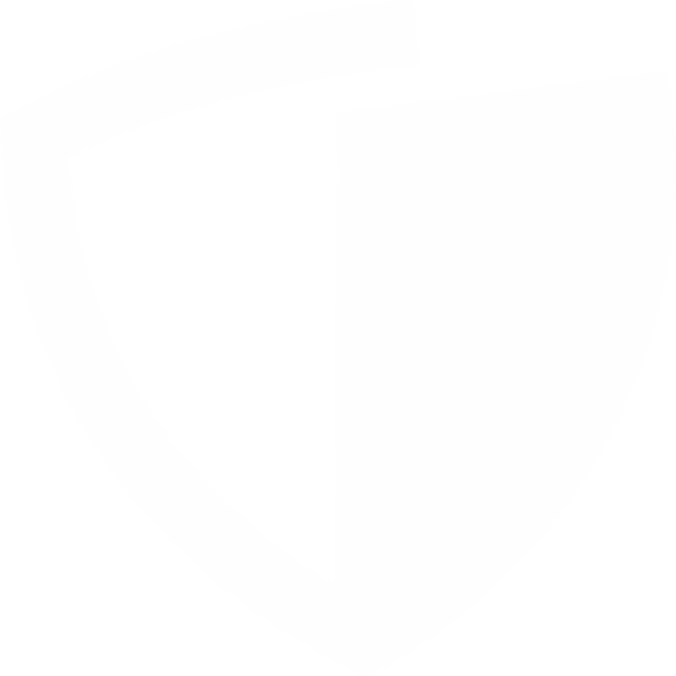 ROZLICZENIA 
I UMORZENIA
-  zasady ogólne 
(nie dotyczy umorzeń 100% subwencji)
MŚP
WAŻNE!
Beneficjent będzie zobowiązany do zwrotu 100% subwencji finansowej w przypadku zaprzestania prowadzenia działalności gospodarczej w każdym czasie przez 12 miesięcy od dnia przyznania subwencji, w tym również:
zawieszenia prowadzenia działalności gospodarczej przez przedsiębiorcę,
otwarcia likwidacji przedsiębiorcy,
otwarcia postępowania upadłościowego/restrukturyzacyjnego.
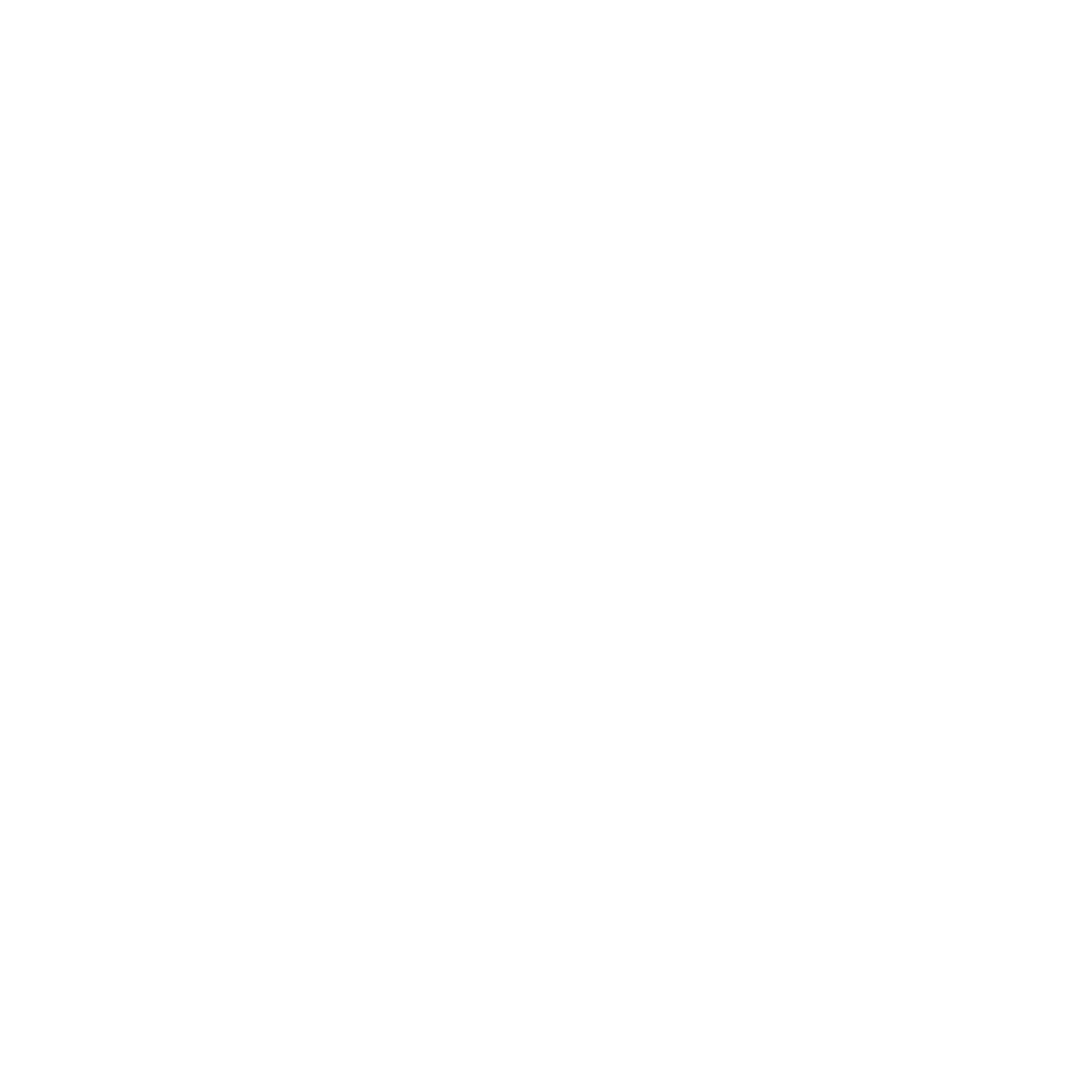 Warunki umorzenia subwencji
25% kwoty subwencji zawsze do zwrotu
Od 0% do 25% kwoty subwencji umarzane jest zależnie od utrzymania stanu zatrudnienia – proporcjonalnie do skali redukcji zatrudnienia
25%
25%
Redukcja stanu zatrudnienia o 10% to zwiększenie kwoty zwrotu o 5% kwoty subwencji.
25%
25%
25% kwoty subwencji umorzone 
pod warunkiem prowadzenia działalności gospodarczej 
przez 12 miesięcy
Od 0% do 25% kwoty subwencji umarzane jest w zależności od wykazanej skumulowanej straty gotówkowej na sprzedaży
Ustalenie redukcji stanu zatrudnienia
Skala redukcji zatrudnienia
Sposób liczenia średniej liczby Pracowników przez okres 12 miesięcy:
gdzie m1 do m12 – odpowiada liczbie Pracowników na ostatni dzień każdego miesiąca kalendarzowego, przy czym w kalkulacji nie uwzględnia się Pracowników przebywających na urlopach bezpłatnych przez pełny miesiąc kalendarzowy.
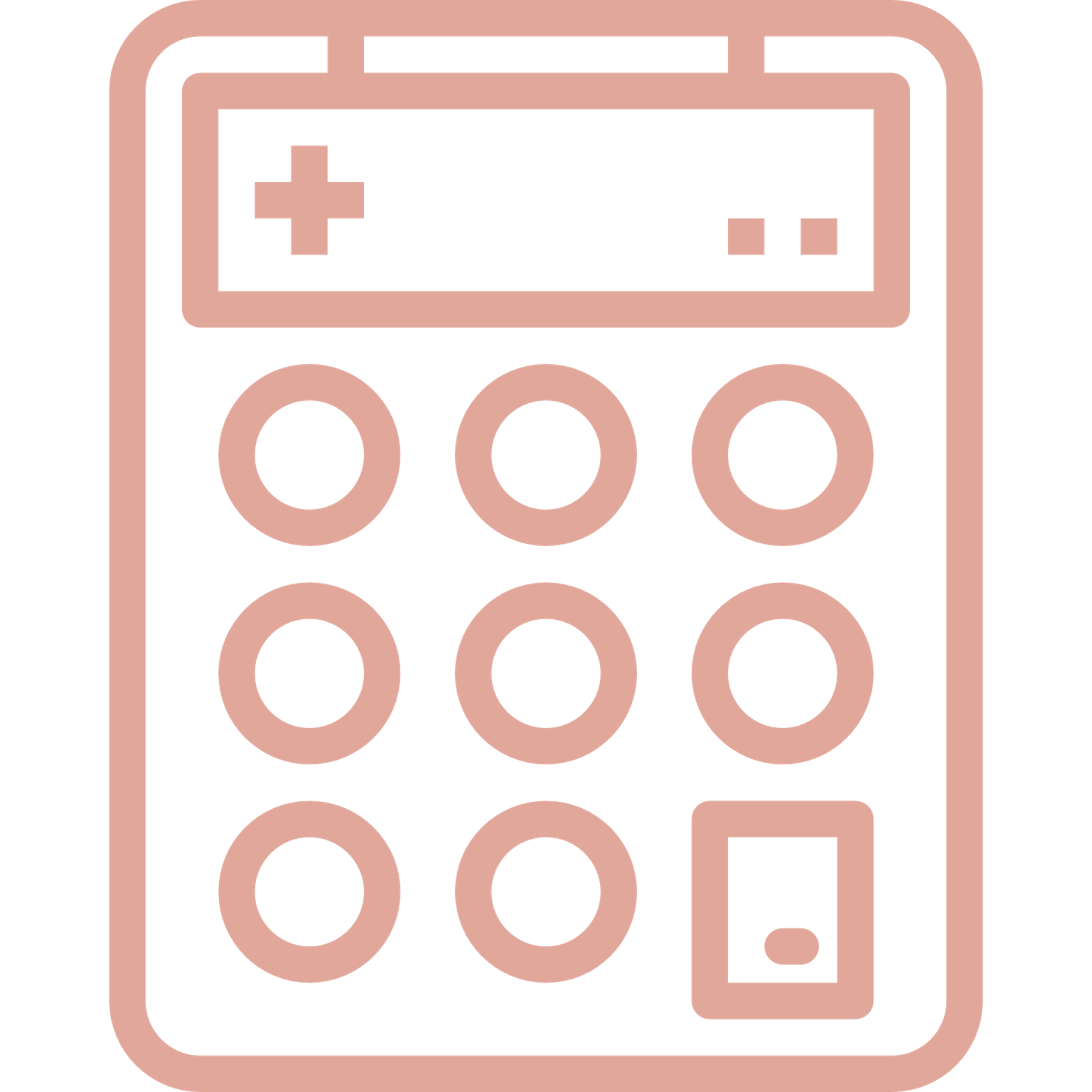 *Liczona jako średnia zatrudnienia z 30 czerwca 2019 i 31 grudnia 2019.
Sposób liczenia średniej liczby Pracowników przez okres 12 miesięcy
Założenia:
Data zawarcia umowy subwencji finansowej – 18.05.2020
Koniec miesiąca poprzedzającego datę zawarcia umowy subwencji – 30.04.2020
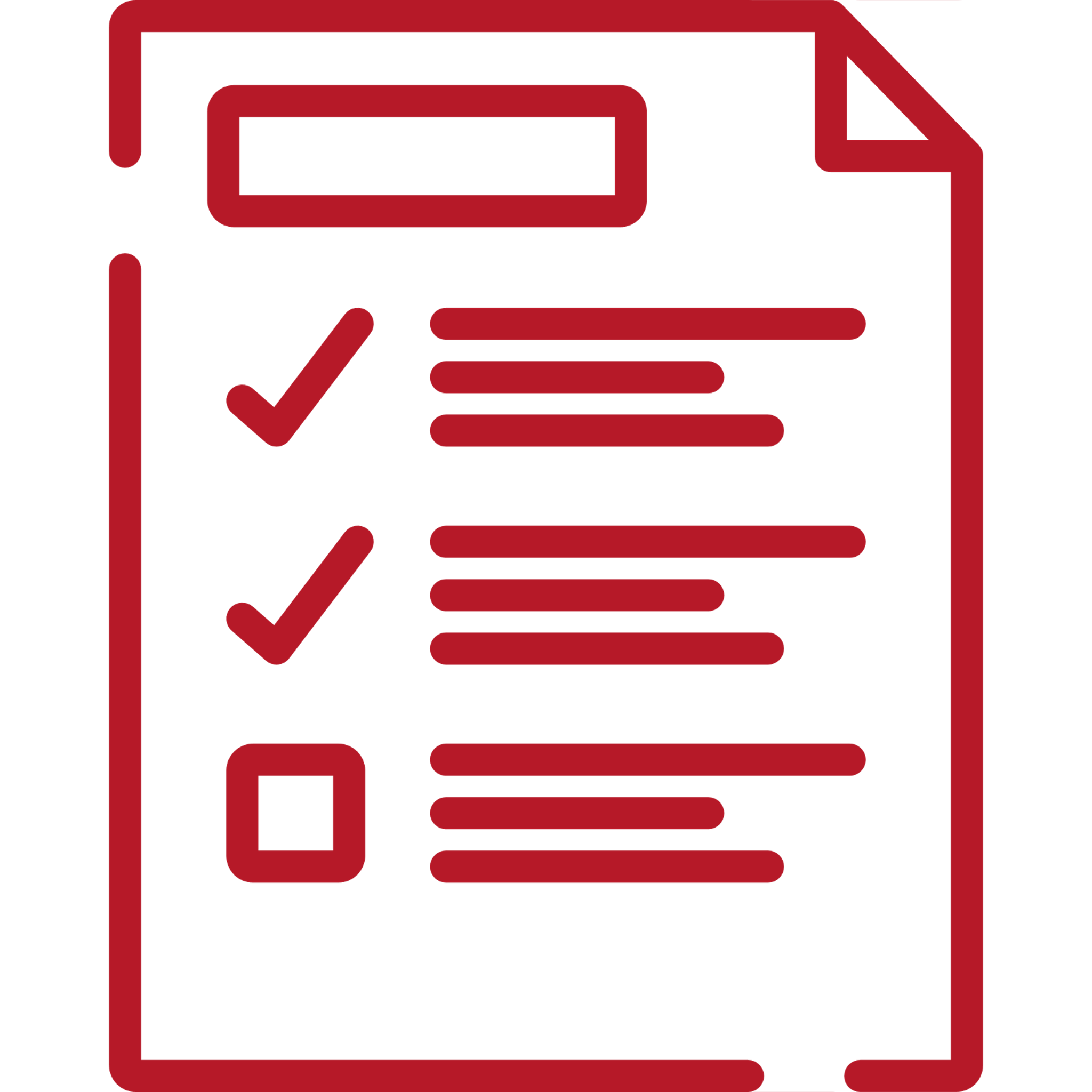 Stan zatrudnienia badamy na ostatni dzień miesiąca:
(…)
m2
m3
m1
m12
30.04.2020
31.05.2020
30.06.2020
31.03.2021
Określanie redukcji zatrudnienia
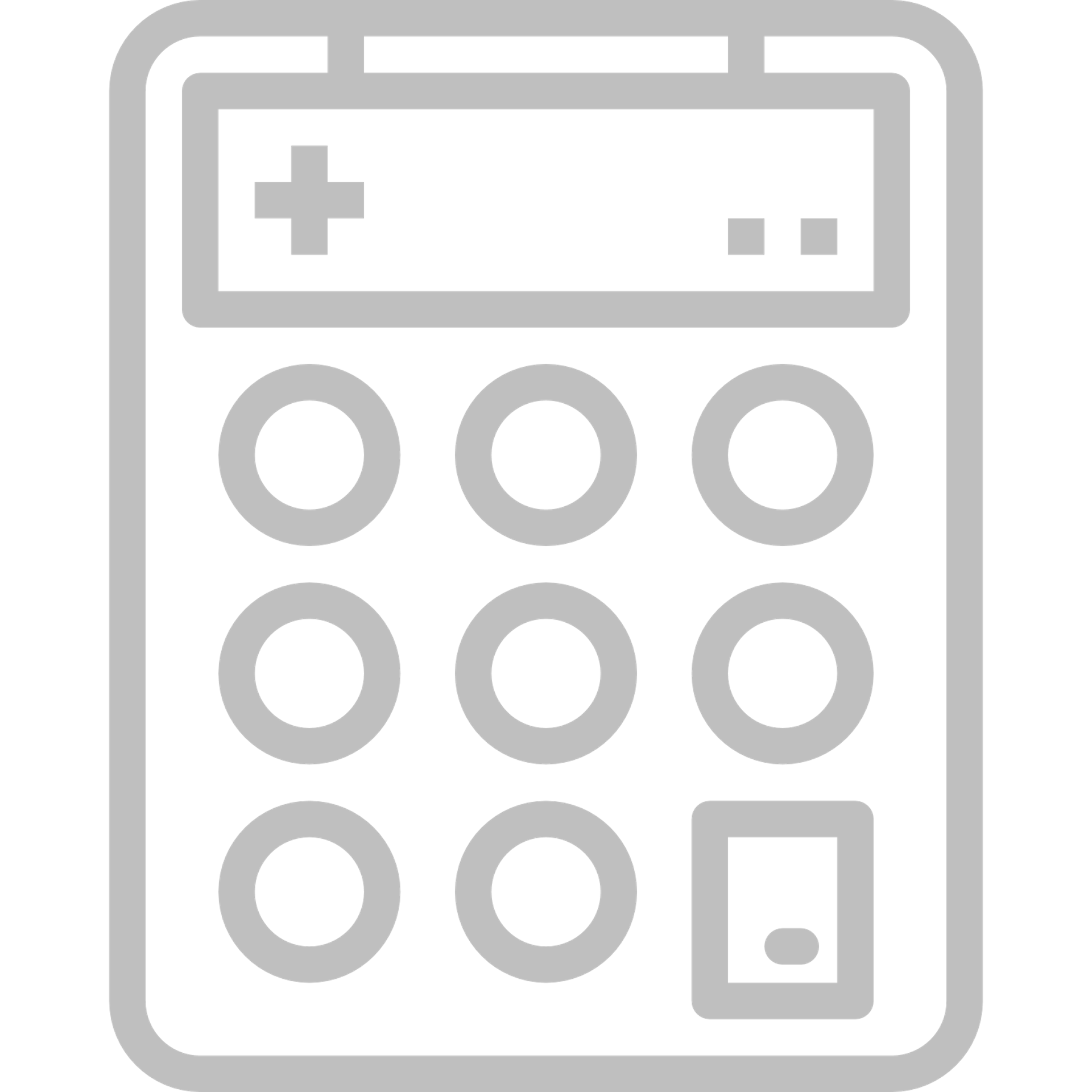 Redukcjazatrudnienia
=
= 25%
Definicja Pracownika
do liczenia średniego zatrudnienia
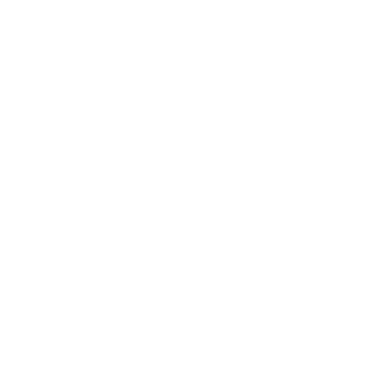 Osoba zatrudniona na podstawie stosunku pracy
Osoba współpracująca niezależnie od formy prawnej – jako 1 etat
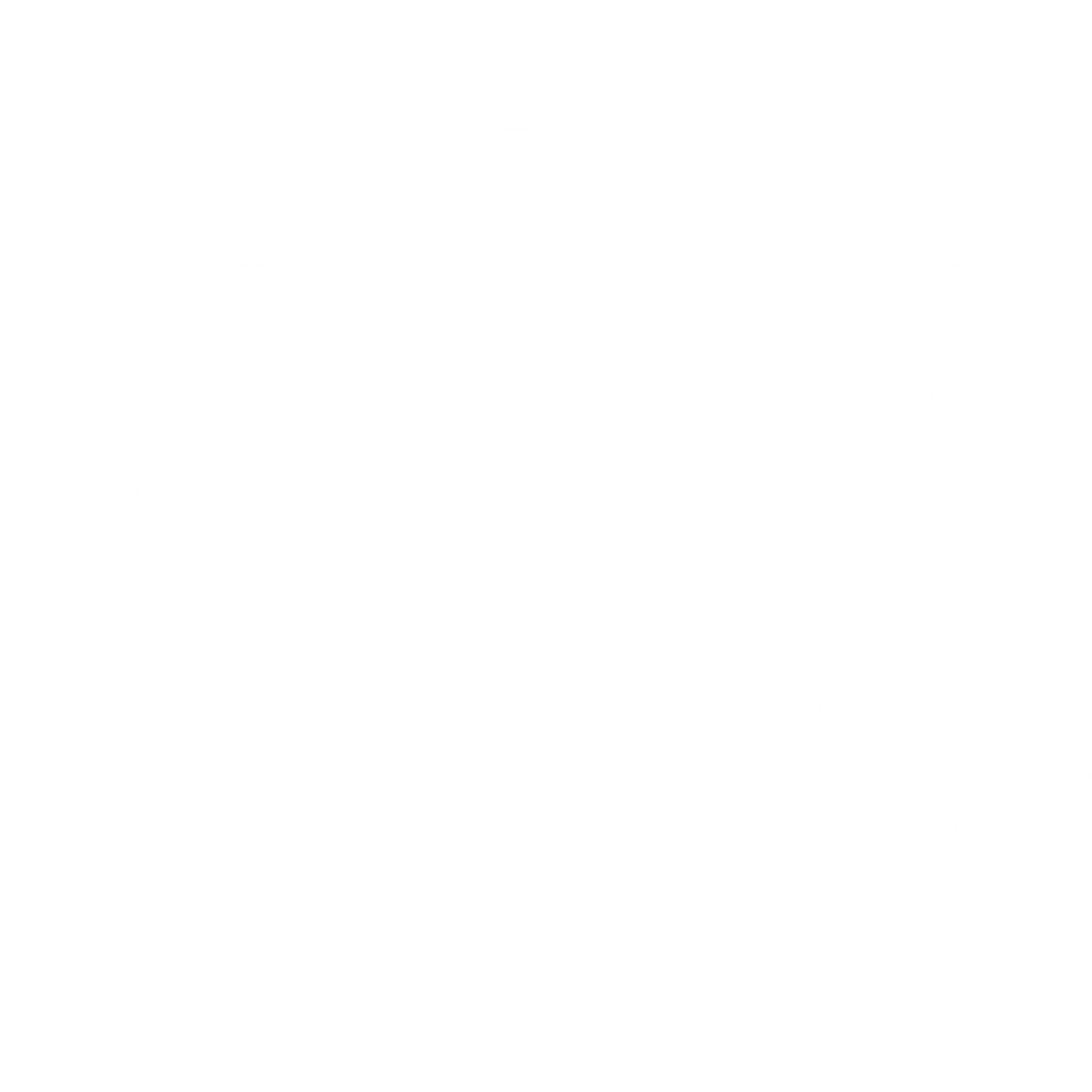 W przeliczeniu na pełny wymiar czasu pracy:
Osoba zatrudniona na podstawie umowy o pracę zgłoszona do ubezpieczeń społecznych na ostatni dzień każdego z 12 miesięcy rozliczeniowych, 
z kodami: 0110, 0111, 0125, 0126.
(np. umowa zlecenie), zgłoszona do ubezpieczeń społecznych na ostatni dzień każdego z 12 miesięcy rozliczeniowych, z kodami: 0411, 0417, 0426, 0428, 0200, 2241, 2242, 0511, 0545.

Pracownik młodociany (kod 0120) –  jeśli jest wpisany wymiar czasu pracy, to liczymy zgodnie z tym wymiarem, w pozostałych przypadkach liczymy jako 1.
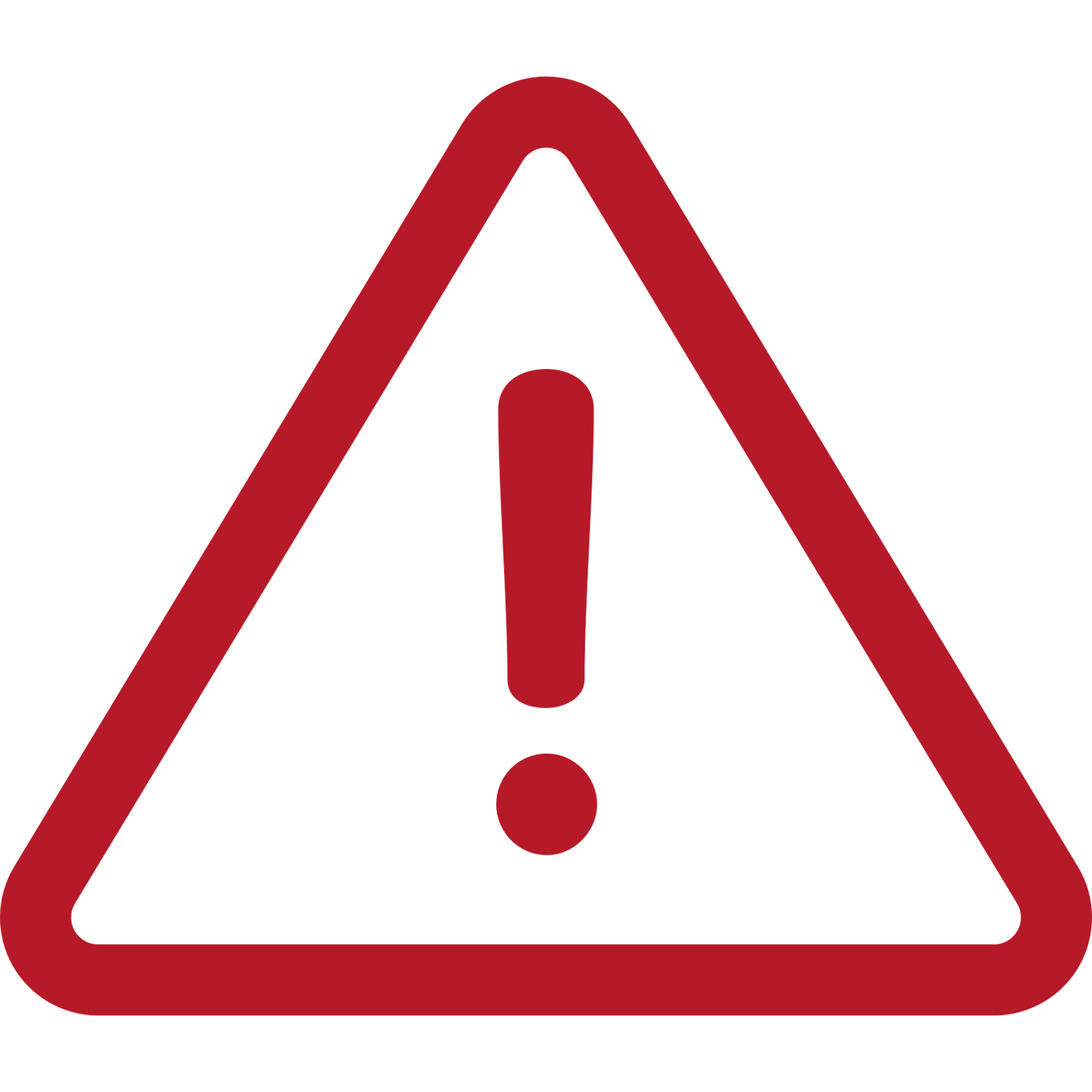 Nie uwzględniamy osób przebywających na urlopach bezpłatnych przez pełny miesiąc kalendarzowy
Jako 1 etat:
Przebywająca na urlopie: macierzyńskim, rodzicielskim, wychowawczym, zgłoszona 
do ubezpieczeń z kodami 1240, 1211.
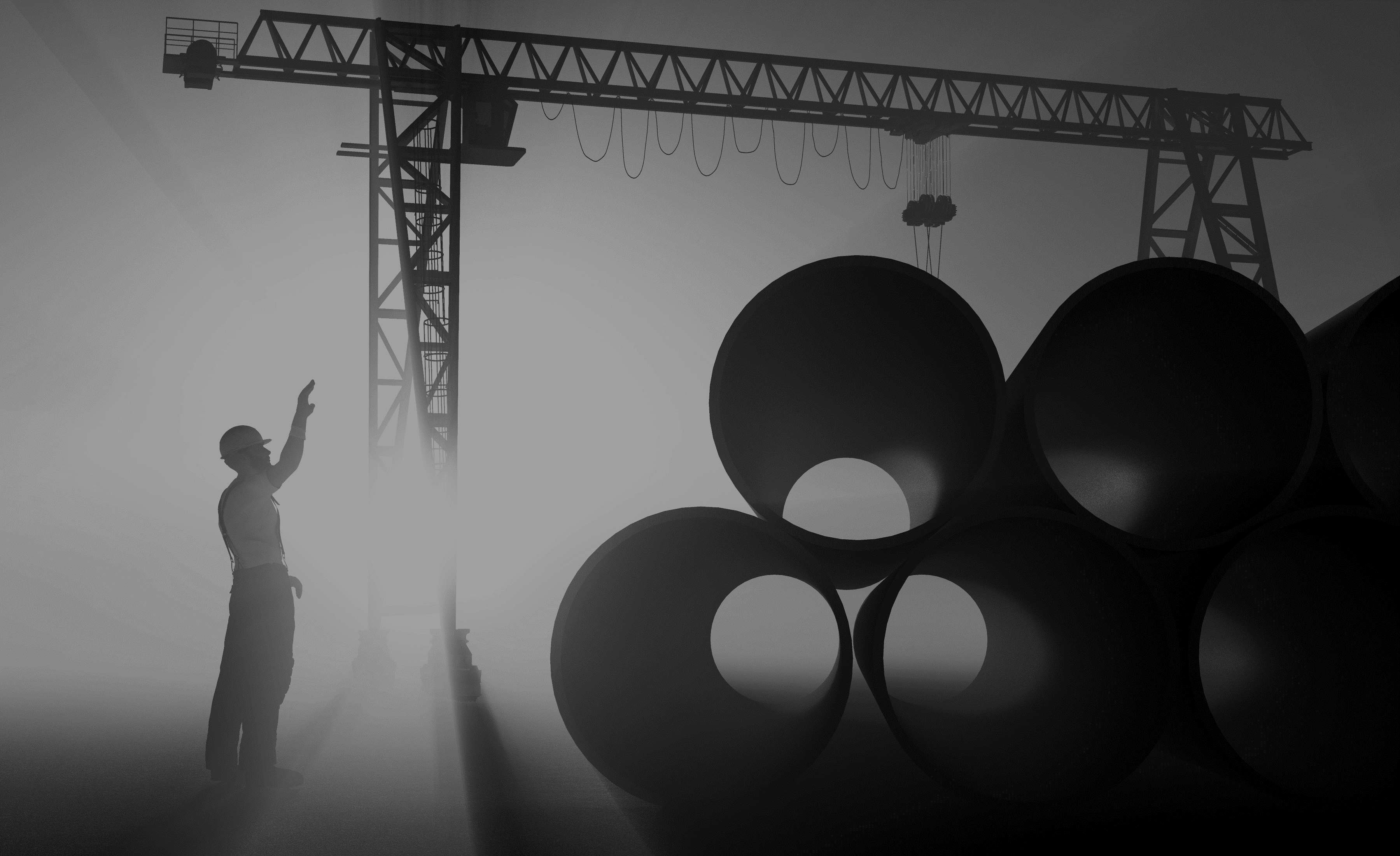 Definicja:
Księgi rachunkowe - odzwierciedlona w rachunku zysków i strat strata na sprzedaży z wyłączeniem kosztów amortyzacji 
Księga przychodów i rozchodów - kwota wykazanej straty
Karta podatkowa lub ryczałt - skumulowany spadek przychodów na sprzedaży w porównaniu do przychodów z analogicznego okresu roku poprzedniego
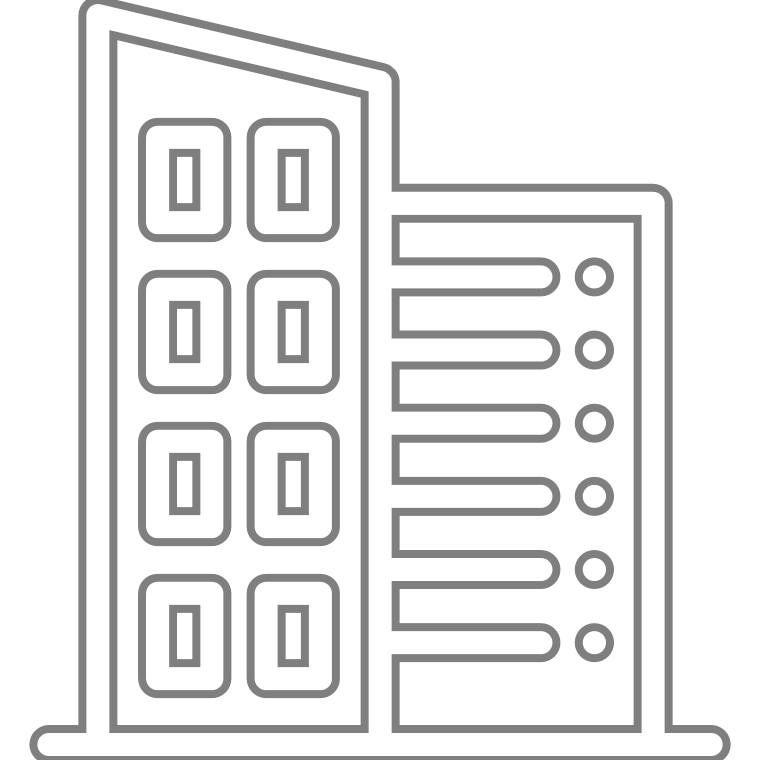 Skumulowana strata gotówkowa 
na sprzedaży
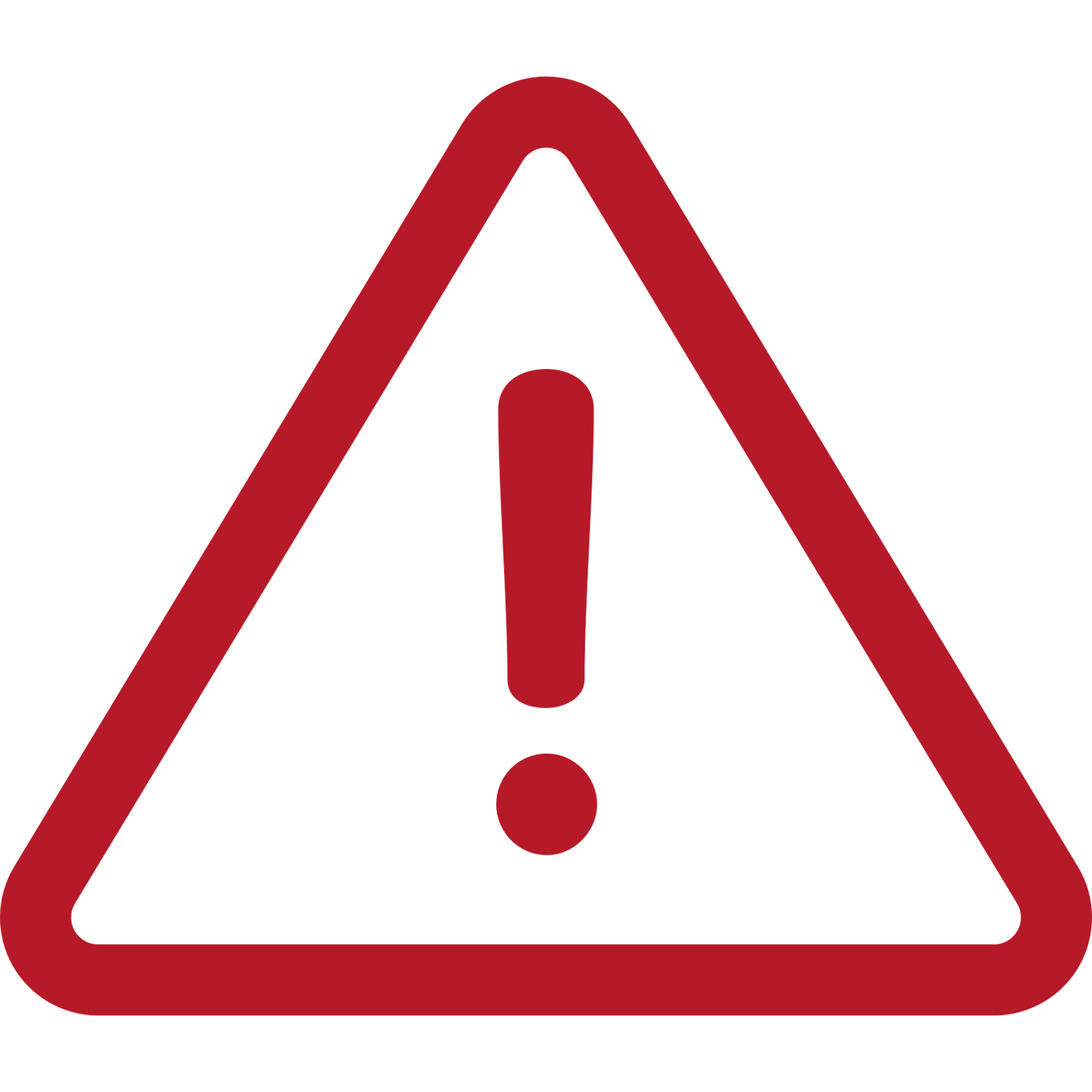 Strata gotówkowa na sprzedaży liczona w okresie 12 miesięcy licząc od pierwszego miesiąca, w którym przedsiębiorca odnotował stratę (nie wcześniej niż marzec 2020) lub od miesiąca, w którym udzielona została subwencja –  decyduje Beneficjent.
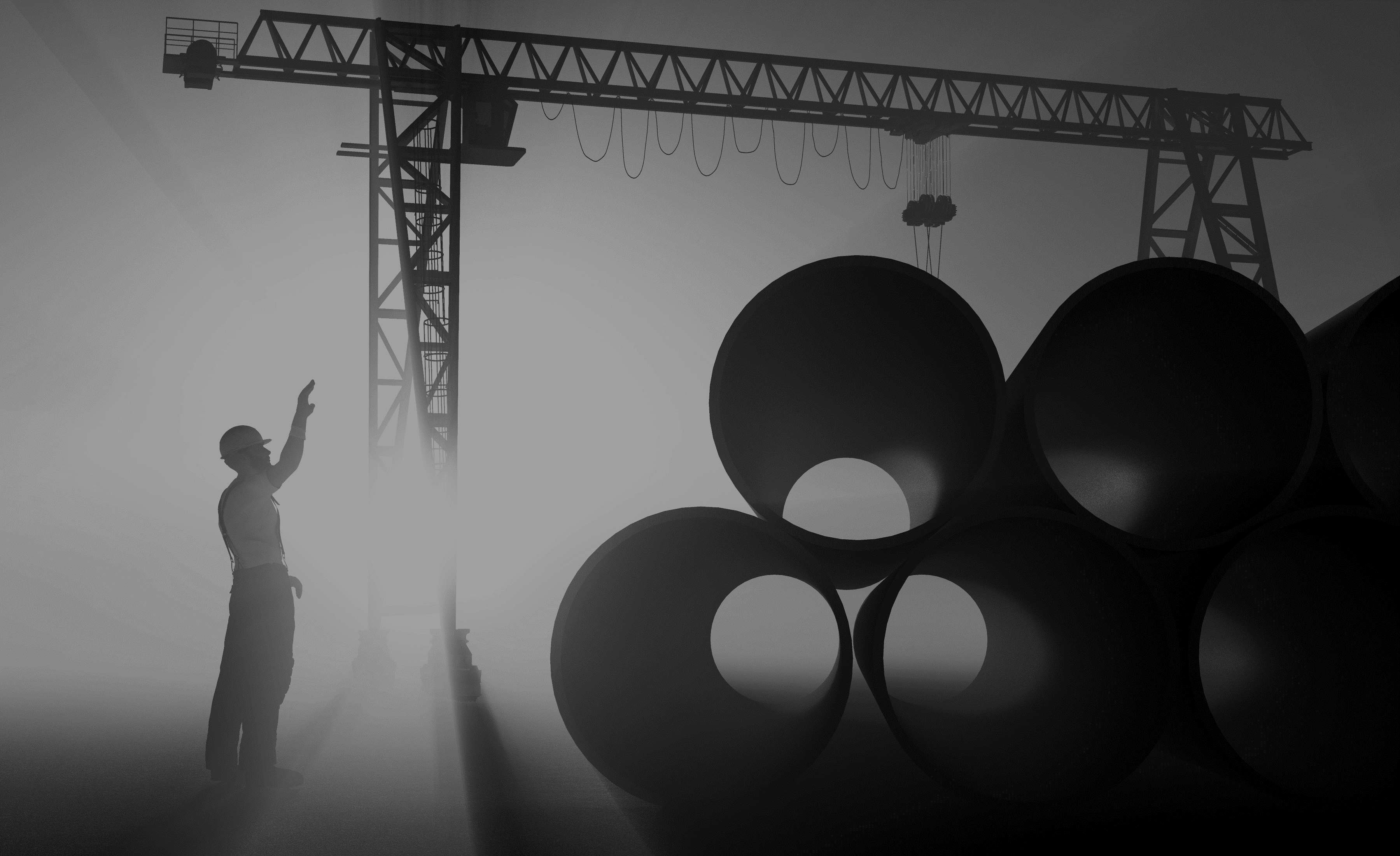 Założenie: 1-szy miesiąc liczenia straty gotówkowej na sprzedaży, wybrany przez Beneficjenta to marzec 2020
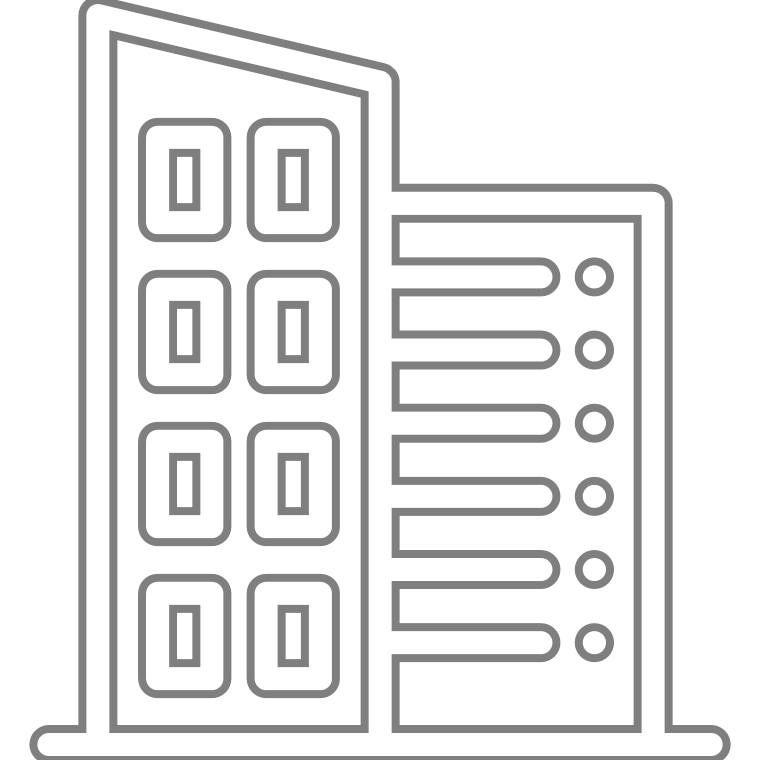 Skumulowana strata gotówkowa na sprzedaży
Przykład dla pełnej rachunkowości
Skumulowana strata gotówkowa na sprzedaży: 192 000 PLN
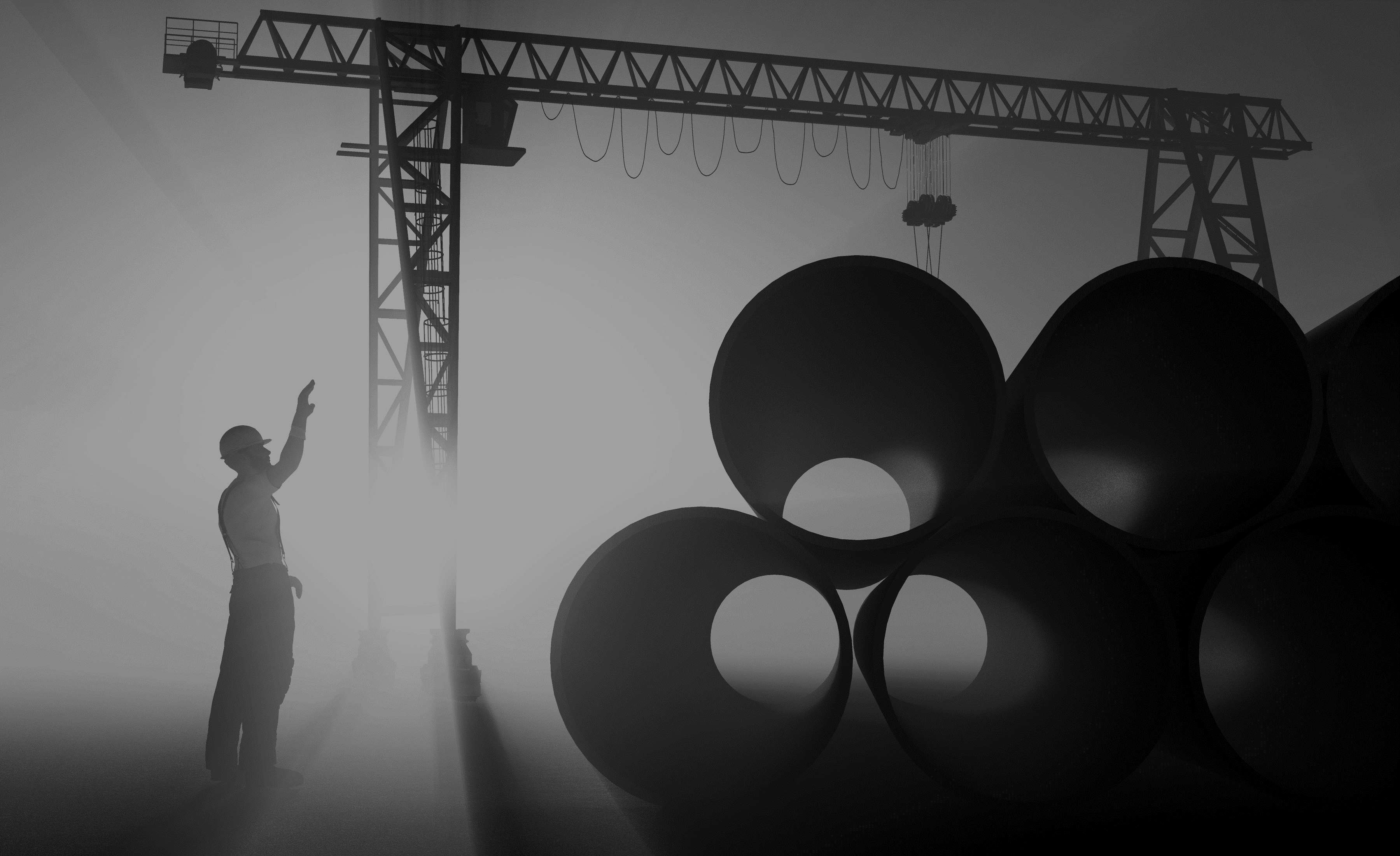 Założenie: 1-szy miesiąc liczenia straty gotówkowej na sprzedaży, wybrany przez Beneficjenta to marzec 2020
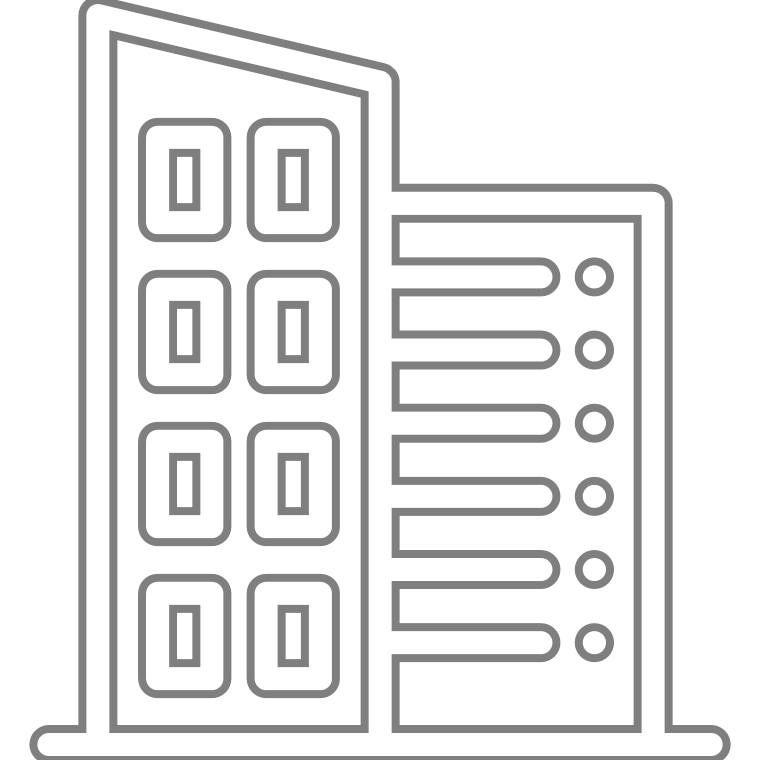 Skumulowana strata gotówkowa na sprzedaży
Przykład dla Beneficjentów na ryczałcie
Skumulowana strata gotówkowa na sprzedaży: 273 000 PLN
(835 000 - 1 108 000)
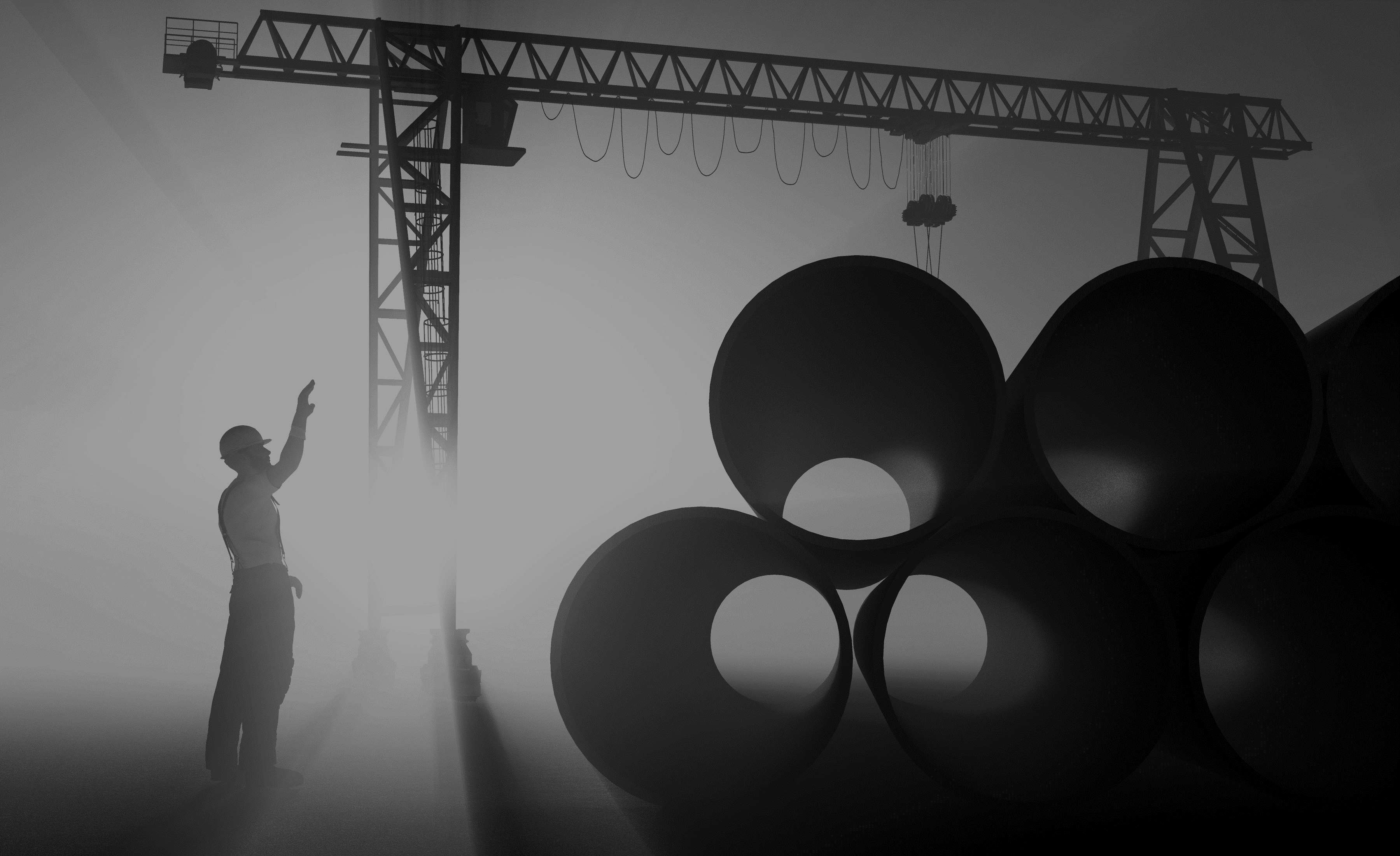 Oznacza, że:
Nie zaprzestano prowadzenia działalności gospodarczej (w tym w nie zawieszono prowadzenia działalności gospodarczej) przez przedsiębiorcę
Nie otwarto likwidacji przedsiębiorcy (jeżeli dotyczy)
Nie otwarto postępowania upadłościowego/restrukturyzacyjnego
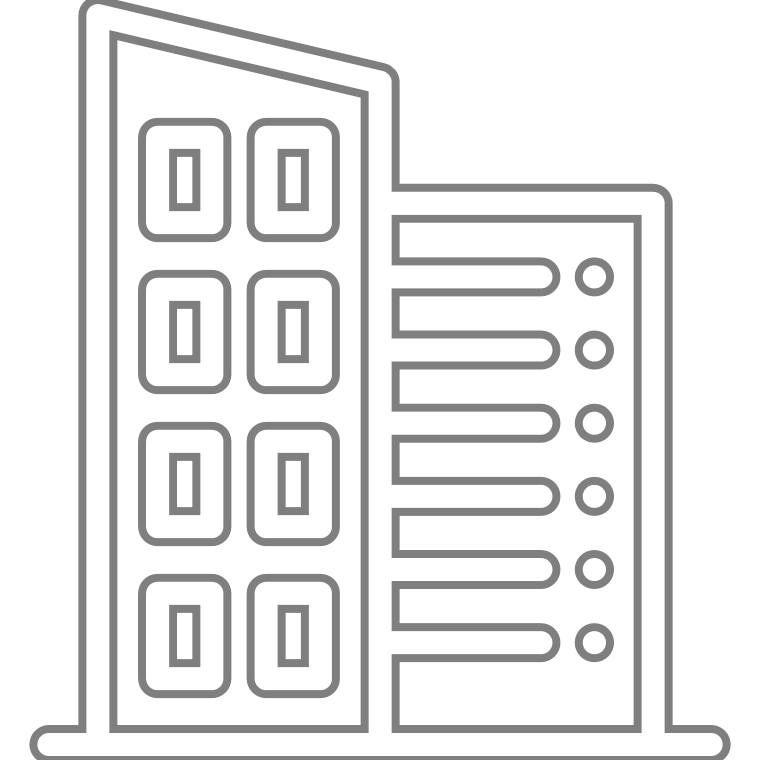 Utrzymanie 
działalności
gospodarczej
W każdym czasie w ciągu 12 miesięcy 
od dnia przyznania subwencji finansowej
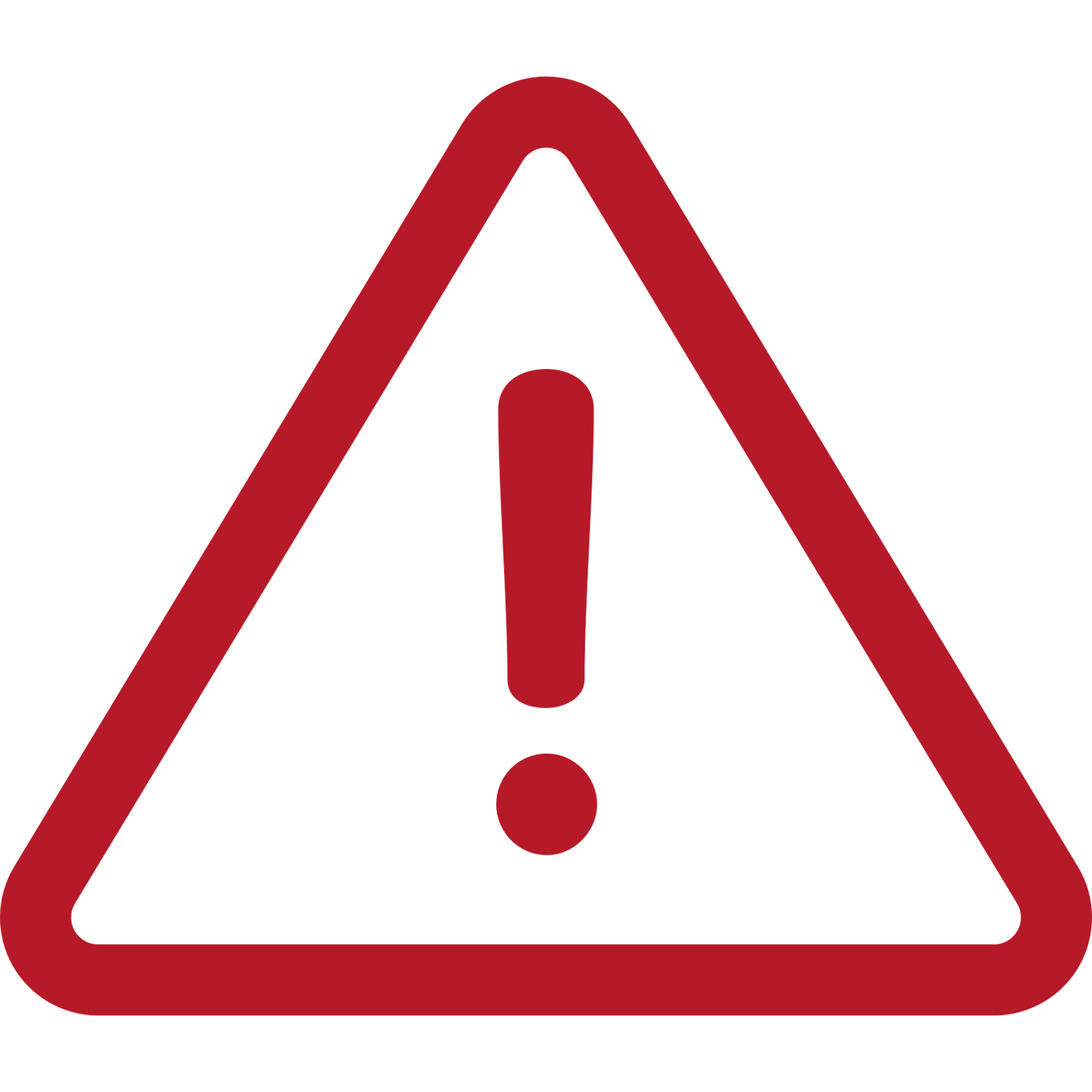 Zasady zwrotu subwencji
Kwota subwencji finansowej,  która podlega zwrotowi jest nieoprocentowana.
Spłata następuje w nie więcej niż 24 miesięcznych ratach, po upływie 13 miesięcy kalendarzowych licząc od pierwszego pełnego miesiąca kalendarzowego następującego po miesiącu, w którym wypłacono subwencję.
Wypłata subwencji
PRZYKŁAD: maj 2020
Rozpoczęcie spłaty
PRZYKŁAD: lipiec 2021
Zakończenie spłaty
PRZYKŁAD: czerwiec 2023
Harmonogram spłat zostanie udostępniony w bankowości elektronicznej
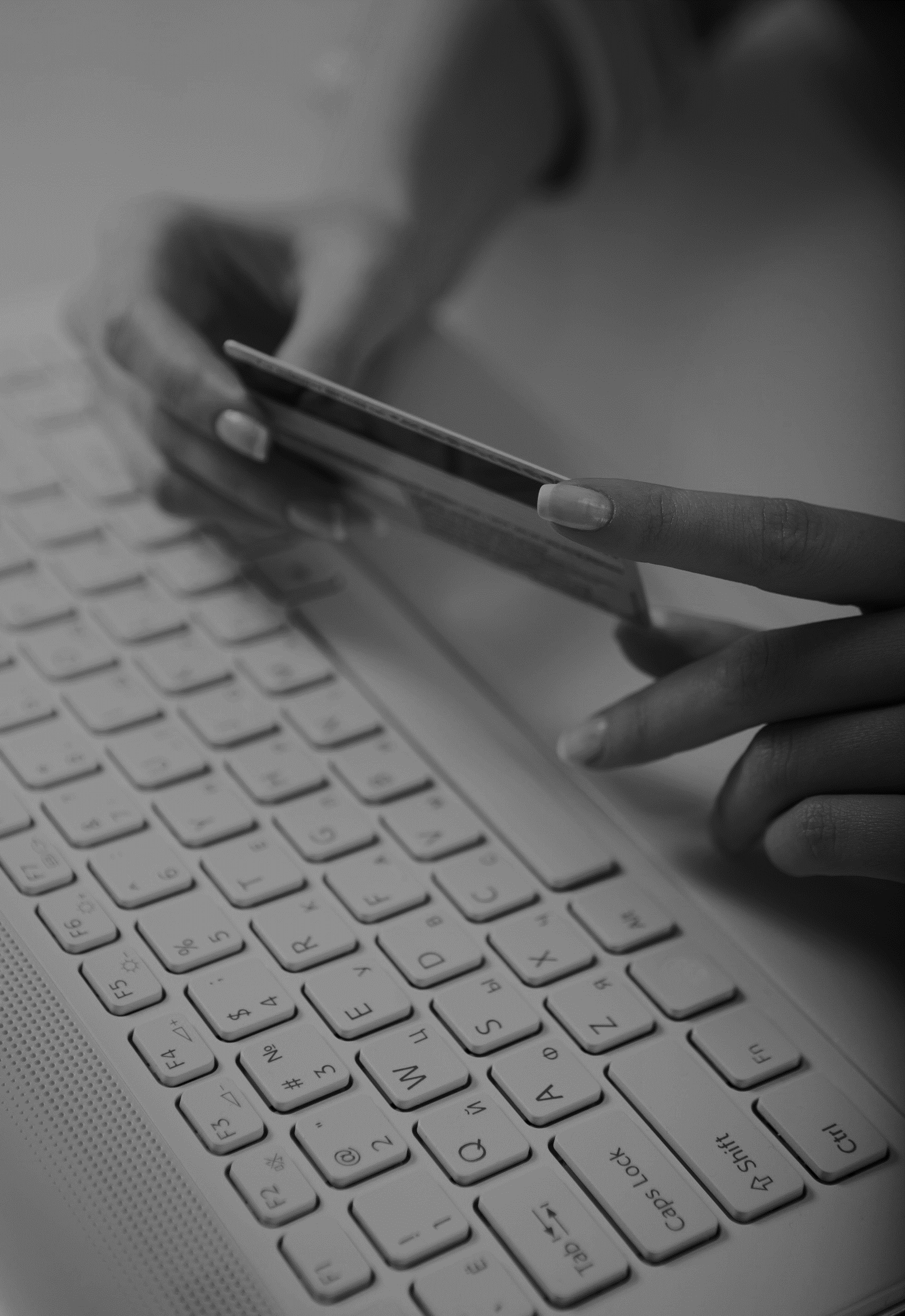 Dyspozycja nadpłaty powinna:
Zostać złożona w banku co najmniej 1 miesiąc przed planowaną datą nadpłaty (banki mogą wyznaczyć krótszy termin)
Obejmować kwotę nie mniejszą niż dwukrotność raty
Wskazywać, czy nadpłata spowoduje:
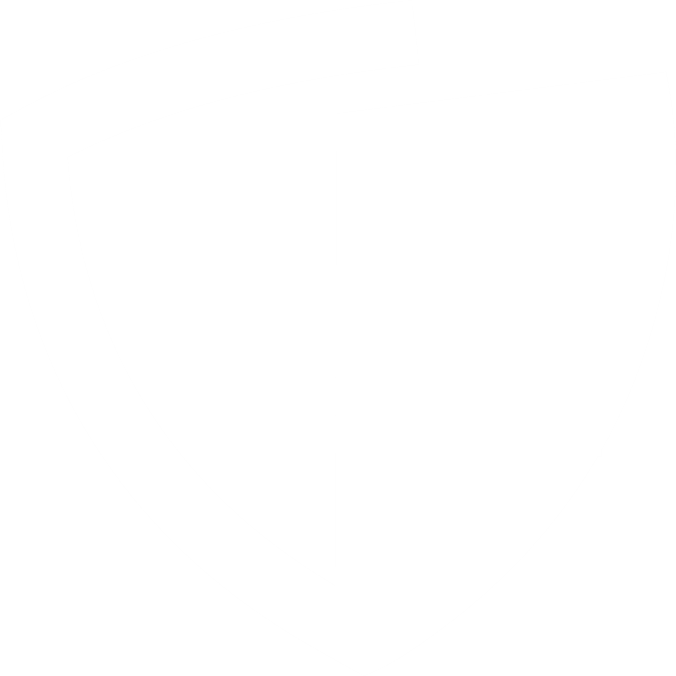 Wcześniejsza spłata subwencji w części lub całości
- wymóg złożenia dyspozycji
skrócenie okresu spłaty subwencji 
zmniejszenie wysokości pozostałych do spłaty rat
ewentualne inne opcje wskazane przez bank
Przelanie środków z zamiarem wcześniejszej spłaty całości lub części oraz niezłożenie dyspozycji nadpłaty
Środki zostaną zaliczone na poczet spłaty kolejnych rat wynikających z harmonogramu spłat zgodnie z terminem ich wymagalności
=
WAŻNE!
Beneficjent, który chce spłacić subwencję wcześniej w całości lub w części, powinien:
Złożyć dyspozycję nadpłaty w banku z odpowiednim wyprzedzeniem!
Przelać środki
1
2
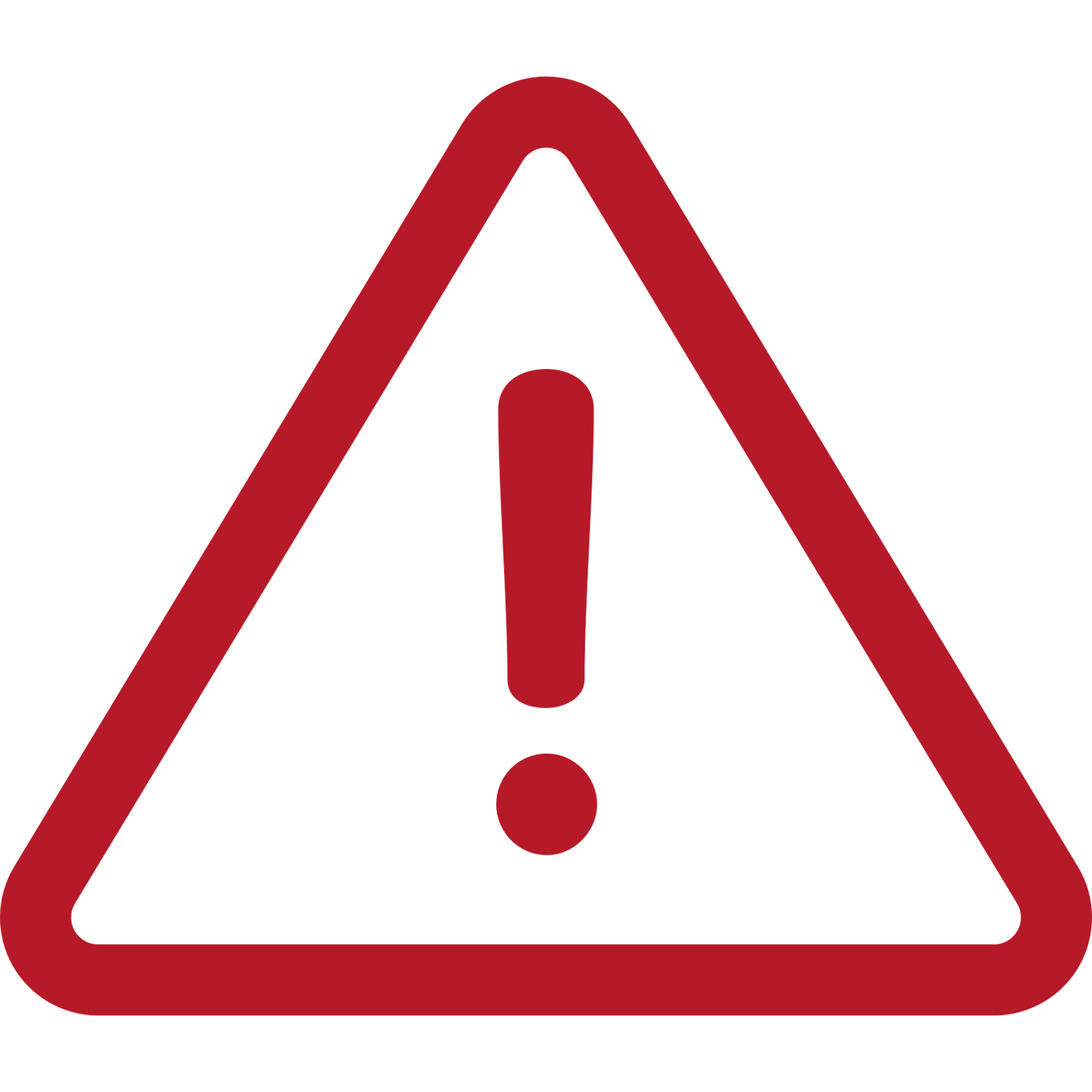 Brak dyspozycji = Brak wcześniejszej spłaty
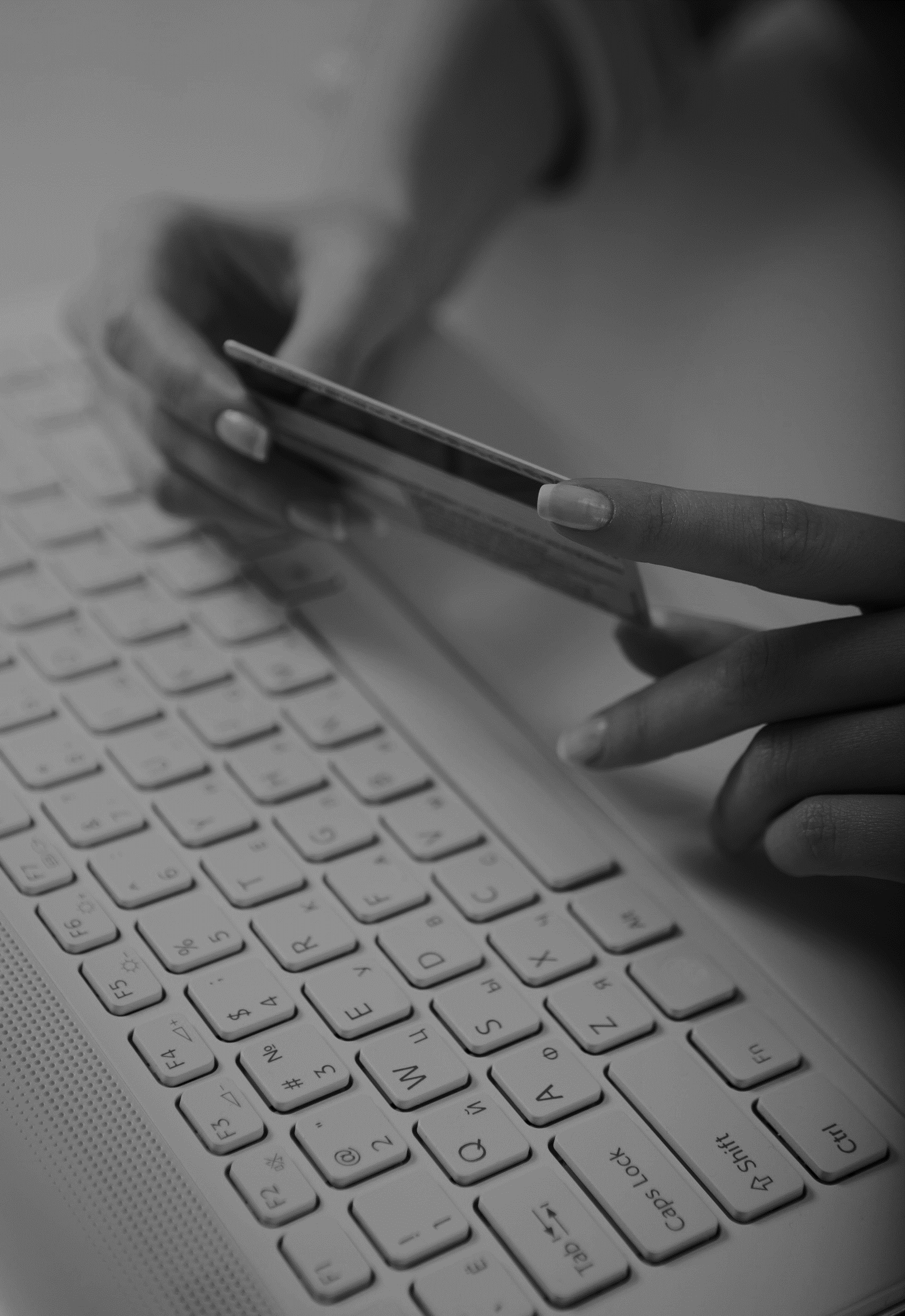 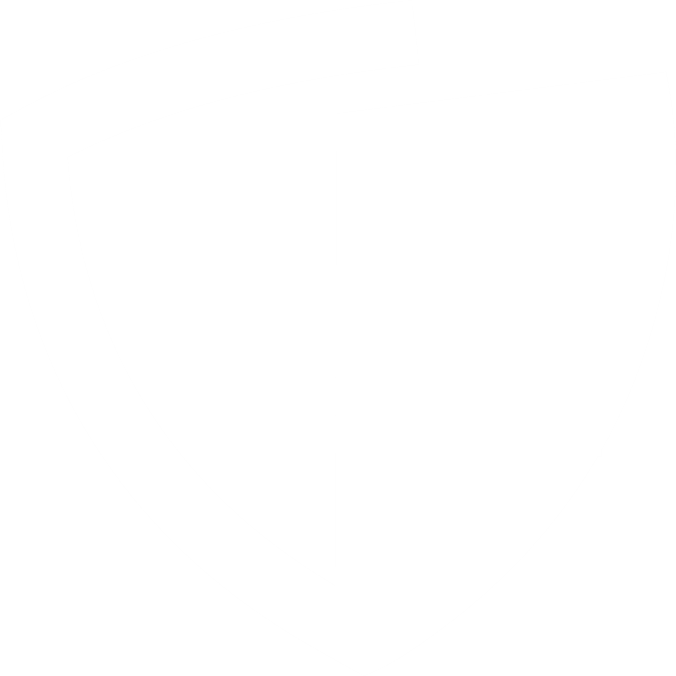 Opóźnienie w spłacie rat
Opóźnienie w spłacie odpowiadające kwocie równowartości co najmniej dwóch rat może być podstawą natychmiastowego wypowiedzenia umowy przez PFR.
W przypadku wypowiedzenia umowy, przedsiębiorca zobowiązany będzie zwrócić pozostałą do spłaty kwotę subwencji finansowej w terminie 14 dni roboczych od dnia wypowiedzenia umowy.
W przypadku opóźnienia w spłacie rat subwencji naliczane będą odsetki ustawowe za opóźnienie
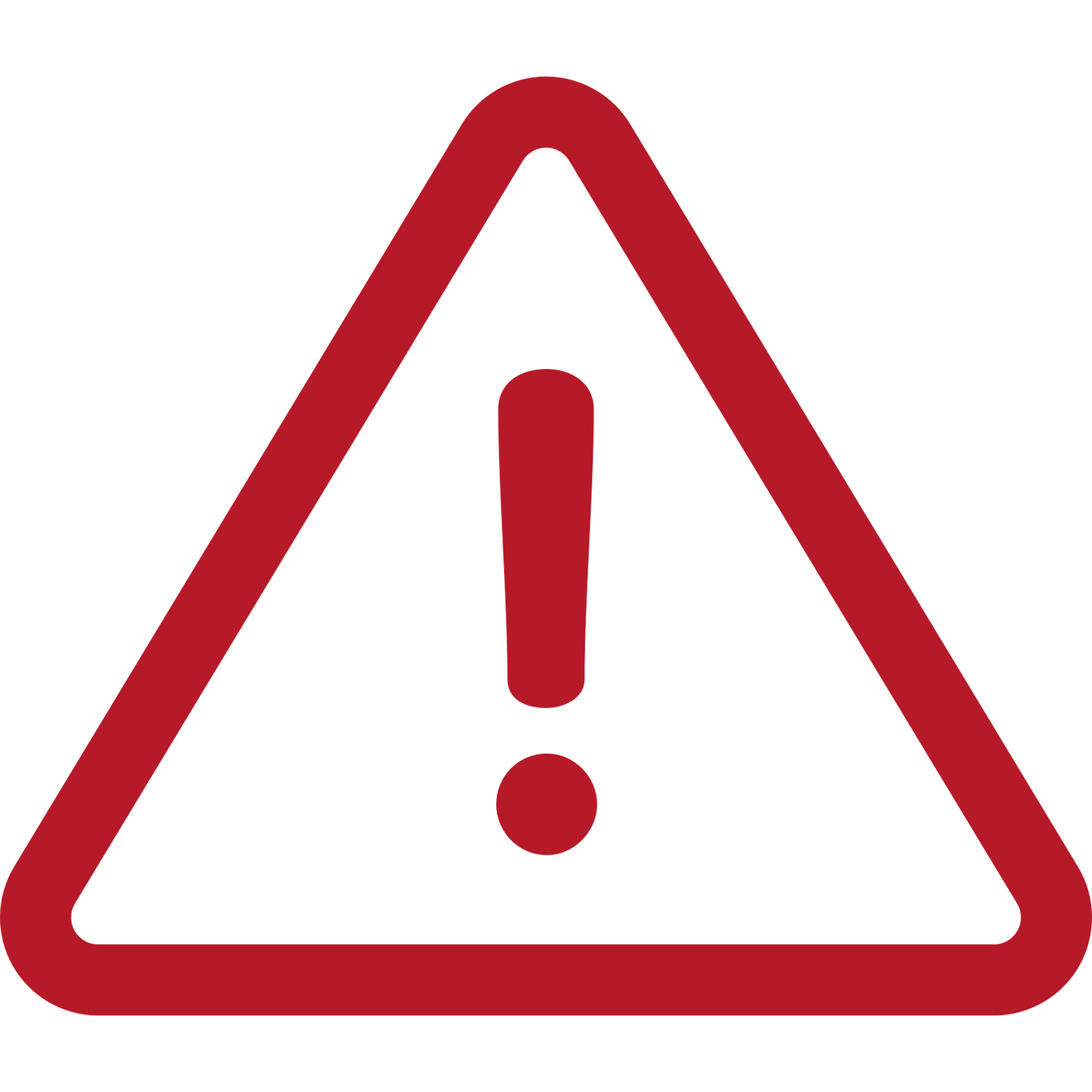 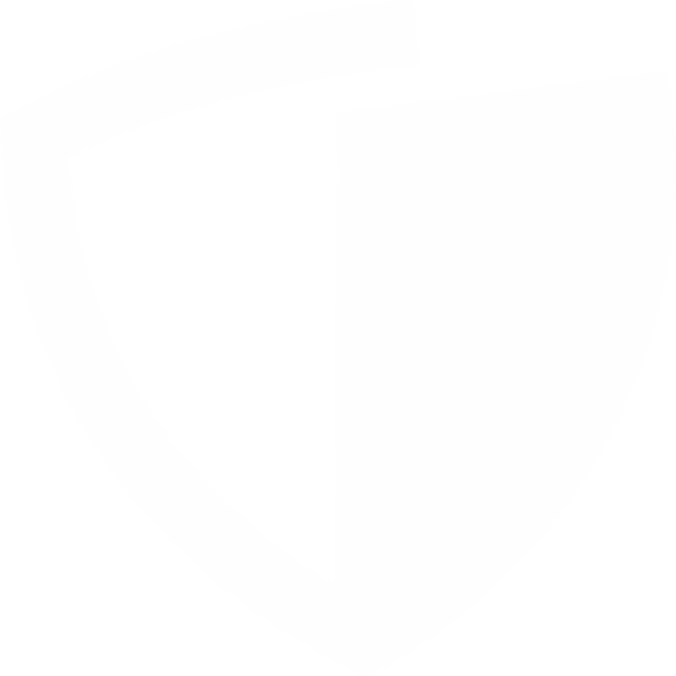 ROZLICZENIA 
I UMORZENIA
-  umorzenie 100%
MŚP
Nieprzerwane prowadzenie działalności gospodarczej w każdym czasie od daty przyznania subwencji do daty wydania decyzji przez PFR.
Nieposiadanie statusu przedsiębiorstwa znajdującego się w trudnej sytuacji w rozumieniu art. 2 pkt 18 Rozporządzenia Pomocowego na dzień 31 grudnia 2019. 
Działalność faktycznie wykonywana oraz ujawniona w CEIDG albo rejestrze przedsiębiorców KRS wg stanu na dzień 31 grudnia 2019 obejmuje co najmniej jeden ze wskazanych rodzajów działalności, sklasyfikowanych zgodnie z 54 kodami PKD.
Odnotowanie spadku przychodów ze sprzedaży o min. 30% w okresie wskazanym w Regulaminie.
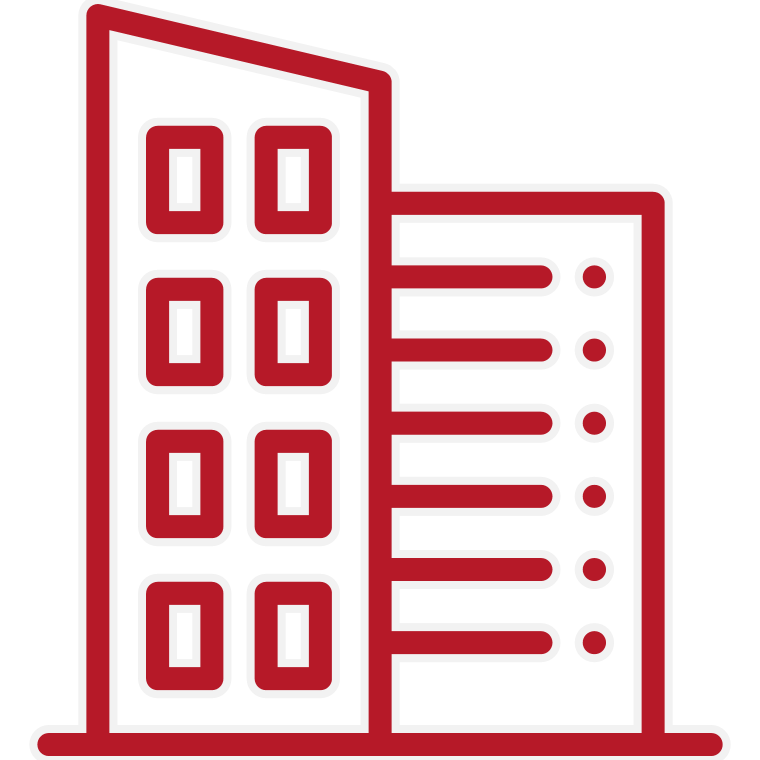 Warunki umorzenia 
100% subwencji 
dla MŚP
100% umorzenia możliwe jest także dla Beneficjentów, którzy nie skorzystali z Tarczy Finansowej PFR 2.0 pod warunkiem spełnienia wymogów do 100% umorzenia.
100
Beneficjent w Oświadczeniu o Rozliczeniu subwencji powinien m.in.:
Wskazać kod PKD uprawniający do umorzenia 100% subwencji (faktyczne prowadzenie działalności w kodzie PKD ujawnionym w CEIDG/KRS na 31.12.2019)
Podać wartość spadku przychodów ze sprzedaży
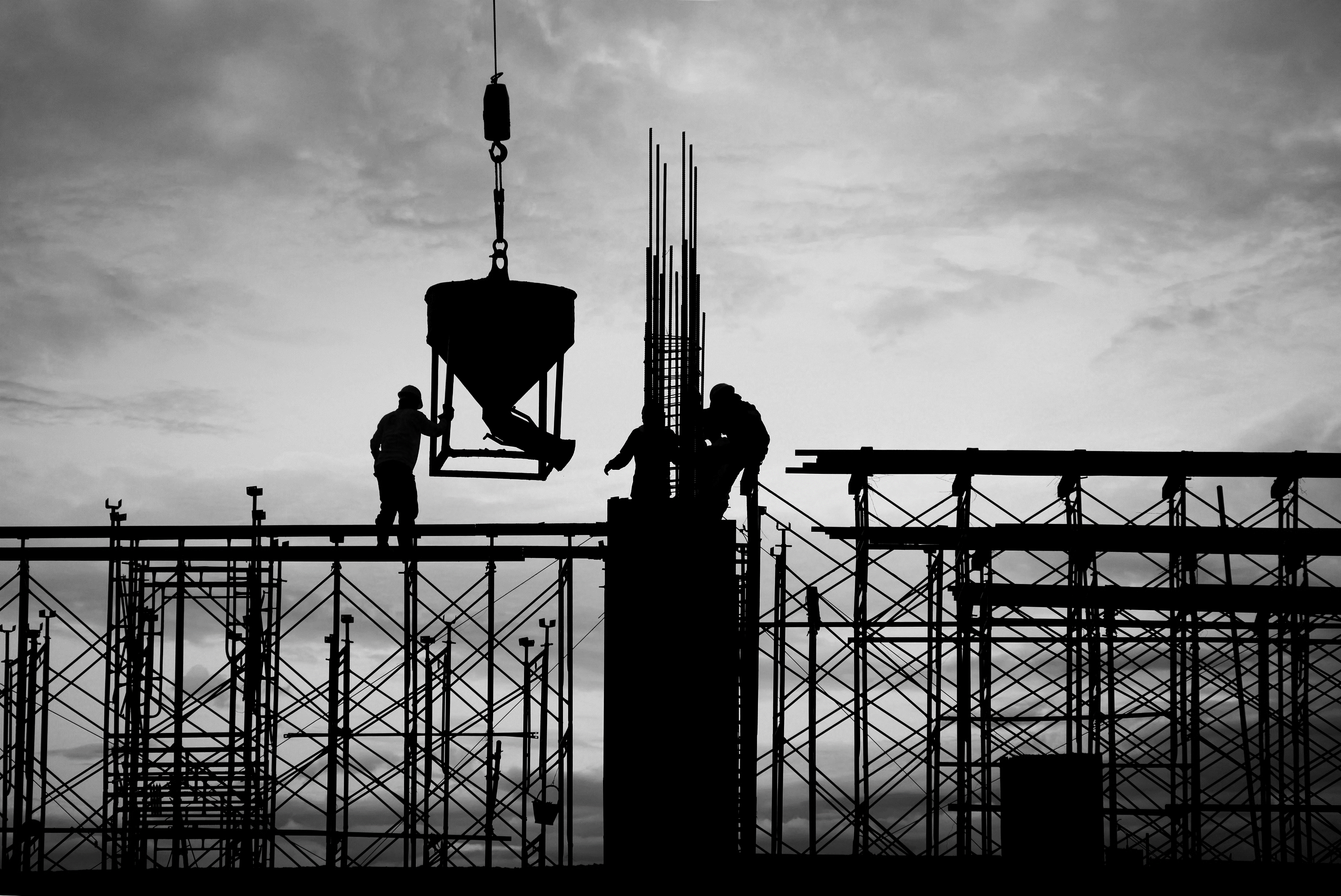 17.29.Z Produkcja pozostałych wyrobów z papieru i tektury;
18.12.Z Pozostałe drukowanie;
18.13.Z Działalność usługowa związana z przygotowywaniem do druku;
18.14.Z Introligatorstwo i podobne usługi;
46.42.Z Sprzedaż hurtowa odzieży i obuwia;
47.71.Z Sprzedaż detaliczna odzieży prowadzona w wyspecjalizowanych sklepach; 
47.72.Z Sprzedaż detaliczna obuwia i wyrobów skórzanych prowadzona w wyspecjalizowanych sklepach;
47.76.Z Sprzedaż detaliczna kwiatów, roślin, nasion, nawozów, żywych zwierząt domowych, karmy dla zwierząt domowych prowadzona w wyspecjalizowanych sklepach;
47.81.Z Sprzedaż detaliczna żywności, napojów i wyrobów tytoniowych prowadzona na straganach i targowiskach; 
47.82.Z Sprzedaż detaliczna wyrobów tekstylnych, odzieży i obuwia prowadzona na straganach i targowiskach; 
47.89.Z Sprzedaż detaliczna pozostałych wyrobów prowadzona na straganach i targowiskach; 
49.39.Z Pozostały transport lądowy pasażerski, gdzie indziej niesklasyfikowany;
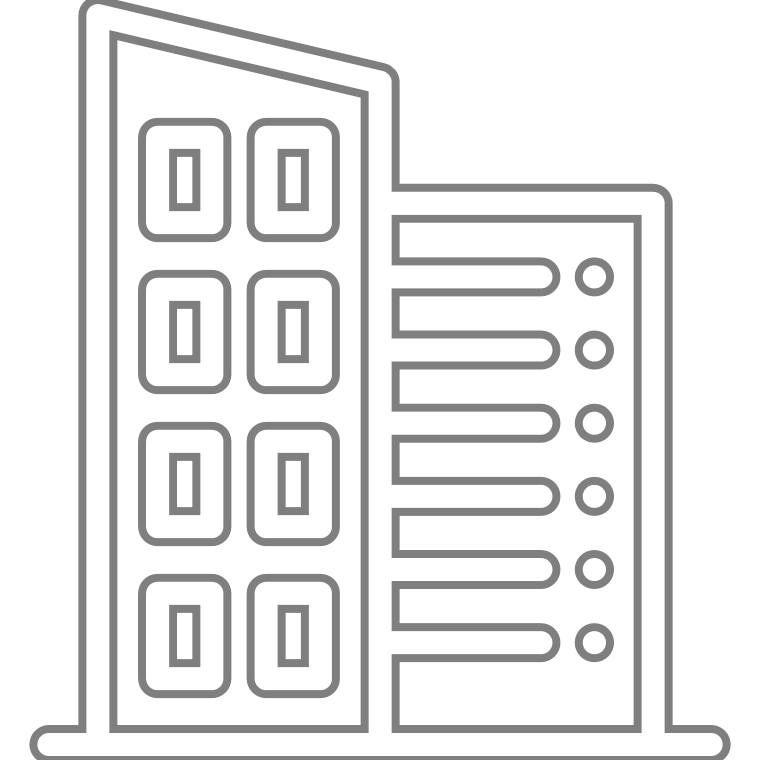 MŚP
54 kody PKD
Kod PKD Spółek Cywilnych weryfikowany jest na podstawie REGON
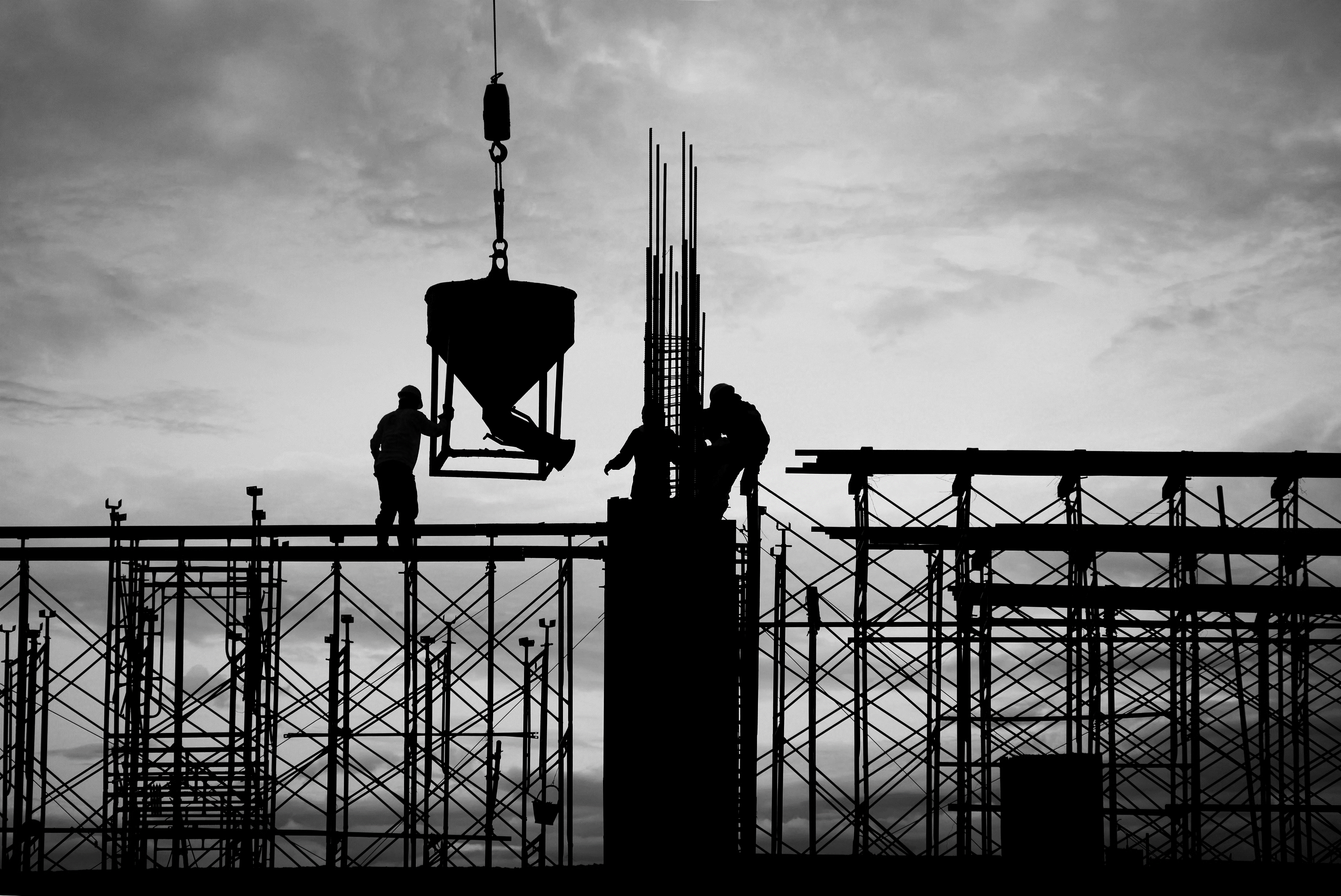 55.10.Z Hotele i podobne obiekty zakwaterowania; 
55.20.Z Obiekty noclegowe turystyczne i miejsca krótkotrwałego zakwaterowania; 
56.10.A Restauracje i inne stałe placówki gastronomiczne; 
56.10.B Ruchome placówki gastronomiczne; 
56.21.Z Przygotowywanie i dostarczanie żywności dla odbiorców zewnętrznych (katering);
56.29.Z Pozostała usługowa działalność gastronomiczna; 
56.30.Z Przygotowywanie i podawanie napojów;
59.11.Z Działalność związana z produkcją filmów, nagrań wideo i programów telewizyjnych;
59.12.Z Działalność postprodukcyjna związana z filmami, nagraniami wideo i programami telewizyjnymi;
59.13.Z Działalność związana z dystrybucją filmów, nagrań wideo i programów telewizyjnych;
59.14.Z Działalność związana z projekcją filmów; 
59.20.Z Działalność w zakresie nagrań dźwiękowych i muzycznych;
73.11.Z Działalność agencji reklamowych;
74.20.Z Działalność fotograficzna;
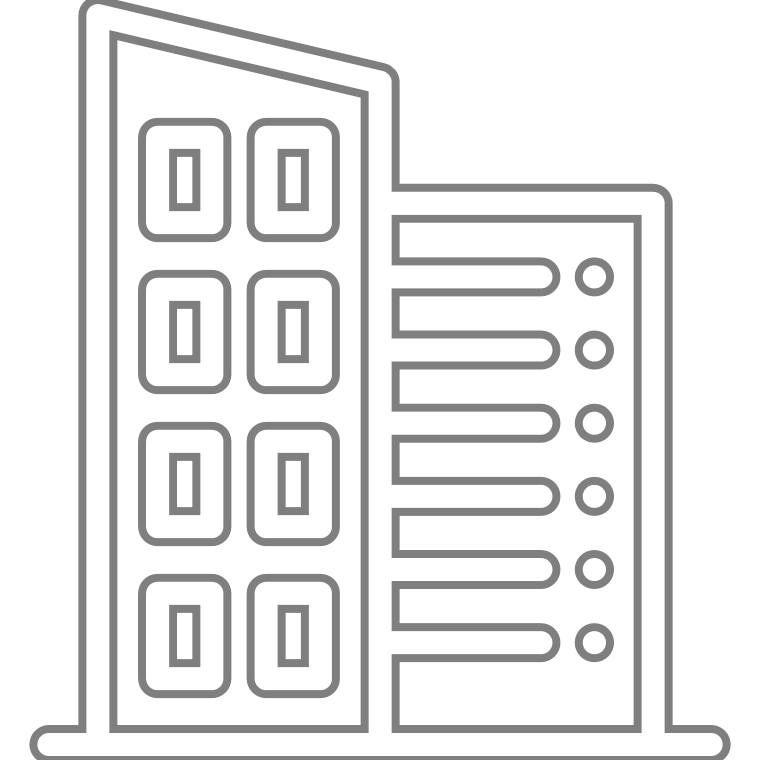 MŚP
54 kody PKD
Kod PKD Spółek Cywilnych weryfikowany jest na podstawie REGON
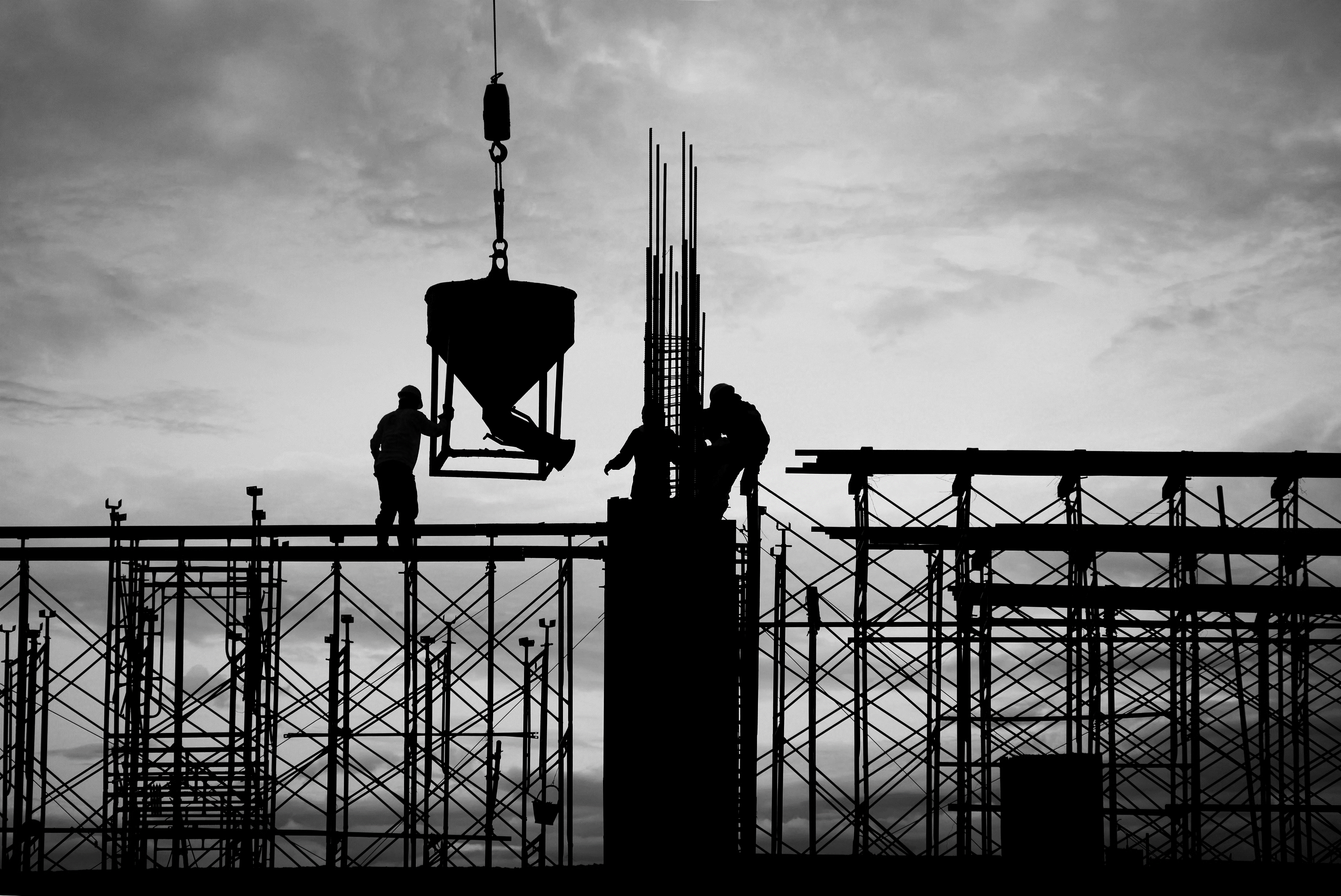 77.21.Z Wypożyczanie i dzierżawa sprzętu rekreacyjnego i sportowego; 
79.11.A Działalność agentów turystycznych; 
79.11.B Działalność pośredników turystycznych;
79.12.Z Działalność organizatorów turystyki;
79.90.A Działalność pilotów wycieczek i przewodników turystycznych; 
79.90.B Działalność w zakresie informacji turystycznej; 
79.90.C Pozostała działalność usługowa w zakresie rezerwacji, gdzie indziej niesklasyfikowana; 
82.30.Z Działalność związana z organizacją targów, wystaw i kongresów; 
85.51.Z Pozaszkolne formy edukacji sportowej oraz zajęć sportowych i rekreacyjnych; 
85.52.Z Pozaszkolne formy edukacji artystycznej;
85.59.A Nauka języków obcych;
85.59.B Pozostałe pozaszkolne formy edukacji, gdzie indziej niesklasyfikowane;
86.90.A Działalność fizjoterapeutyczna; 
86.90.D Działalność paramedyczna; 
90.01.Z Działalność związana z wystawianiem przedstawień artystycznych; 
90.02.Z Działalność wspomagająca wystawianie przedstawień artystycznych;
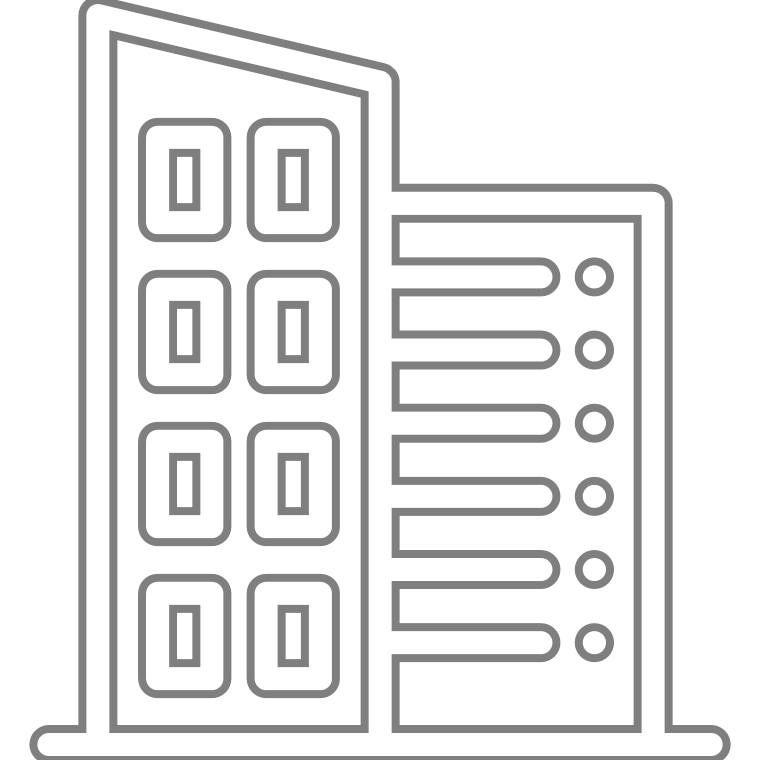 MŚP
54 kody PKD
Kod PKD Spółek Cywilnych weryfikowany jest na podstawie REGON
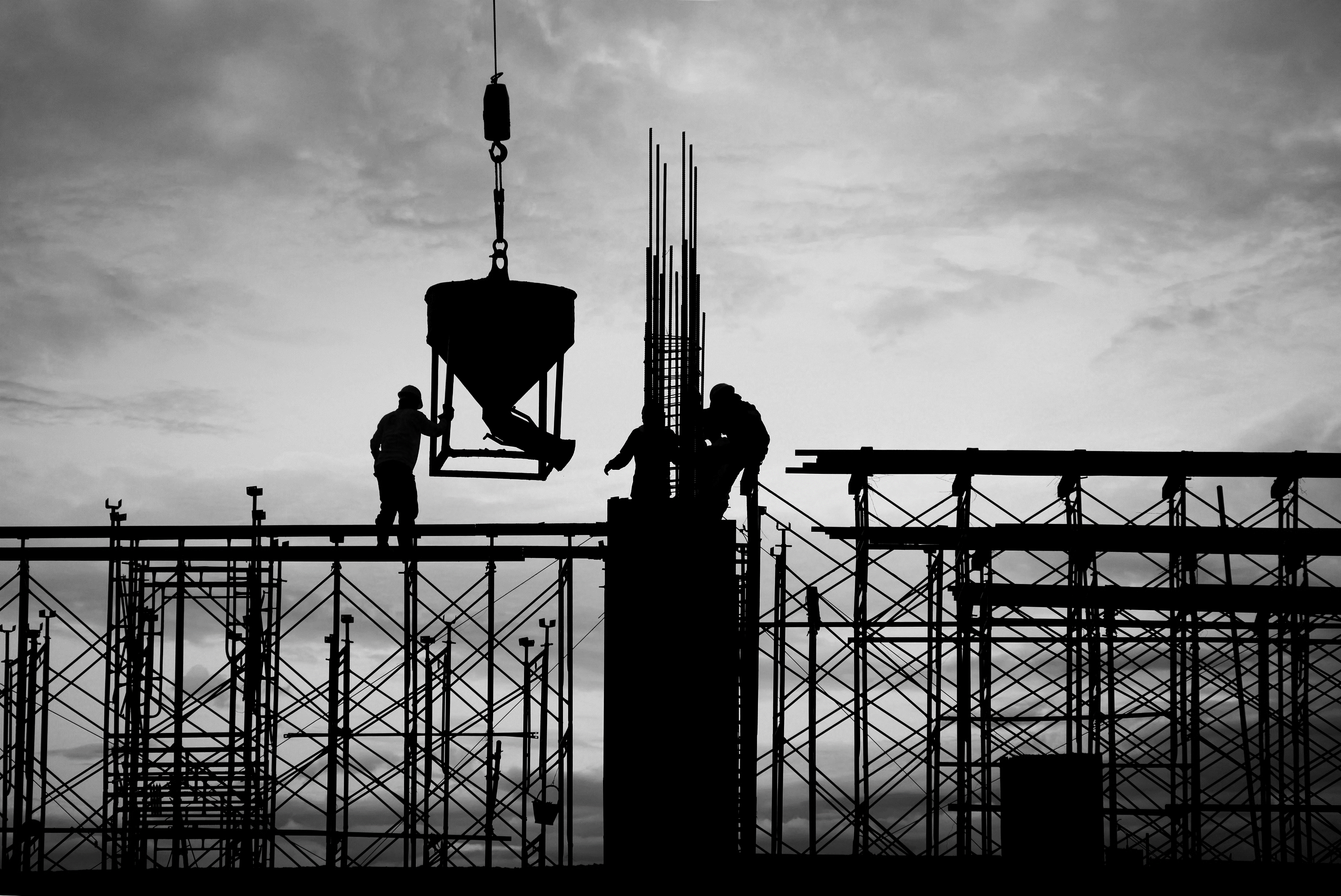 90.04.Z Działalność obiektów kulturalnych; 
91.02.Z Działalność muzeów;
93.11.Z Działalność obiektów sportowych; 
93.12.Z Działalność klubów sportowych;
93.13.Z Działalność obiektów służących poprawie kondycji fizycznej; 
93.19.Z Pozostała działalność związana ze sportem; 
93.21.Z Działalność wesołych miasteczek i parków rozrywki; 
93.29.A Działalność pokojów zagadek, domów strachu, miejsc do tańczenia i w zakresie innych form rozrywki lub rekreacji organizowanych w pomieszczeniach lub w innych miejscach o zamkniętej przestrzeni; 
93.29.B Pozostała działalność rozrywkowa i rekreacyjna, gdzie indziej niesklasyfikowana; 
93.29.Z Pozostała działalność rozrywkowa i rekreacyjna; 
96.01.Z Pranie i czyszczenie wyrobów włókienniczych i futrzarskich;
96.04.Z Działalność usługowa związana z poprawą kondycji fizycznej,
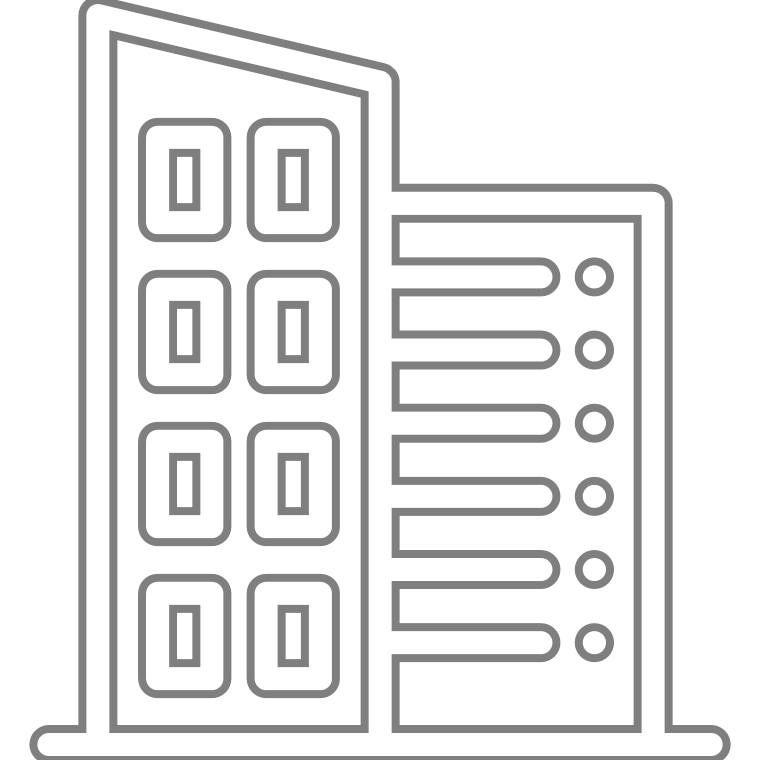 MŚP
54 kody PKD
Kod PKD Spółek Cywilnych weryfikowany jest na podstawie REGON
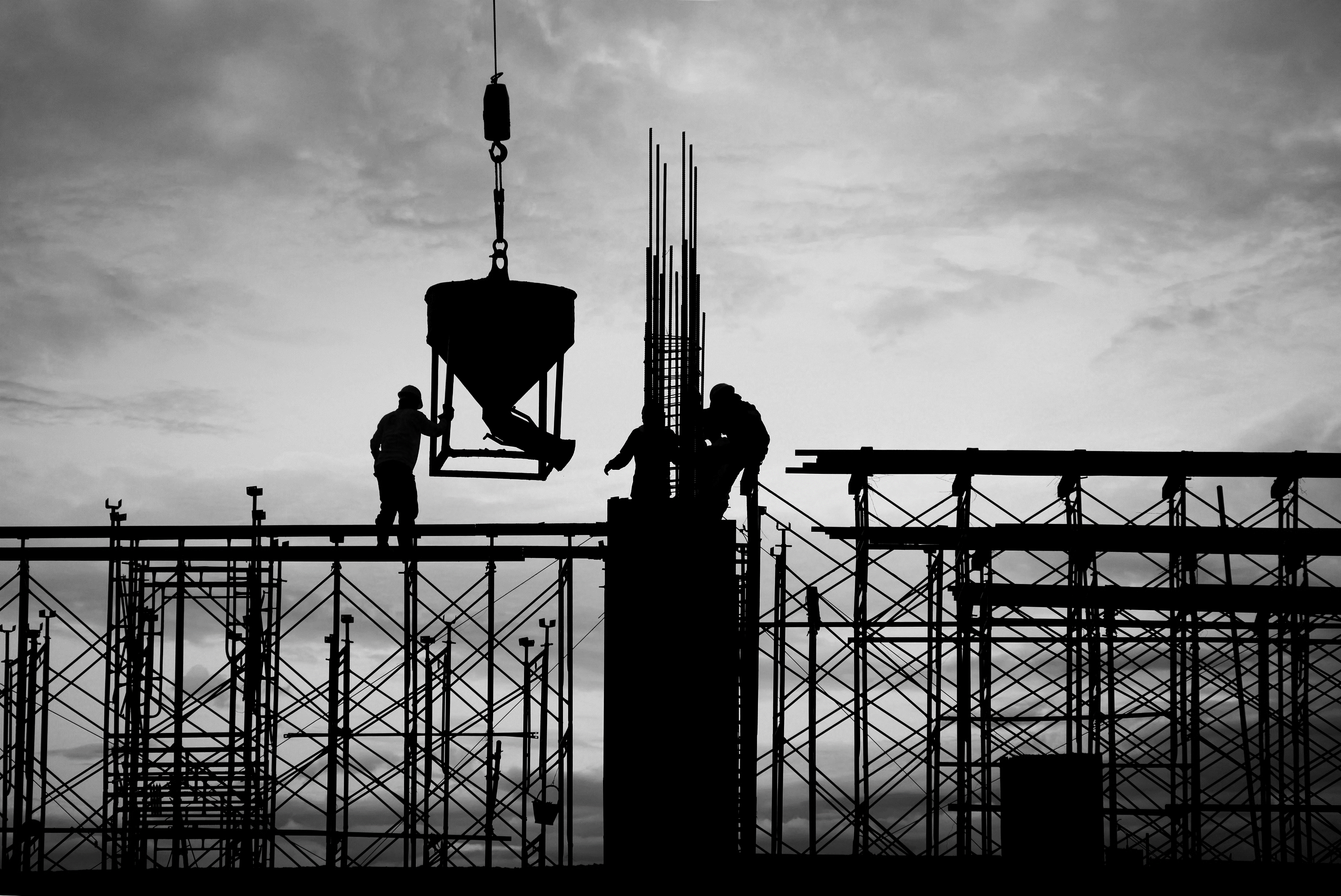 Odnotowanie spadku przychodów ze sprzedażyo minimum 30% w okresach
1 kwietnia - 31 grudnia 2020
1 kwietnia - 31 grudnia 2019
wstosunkudo
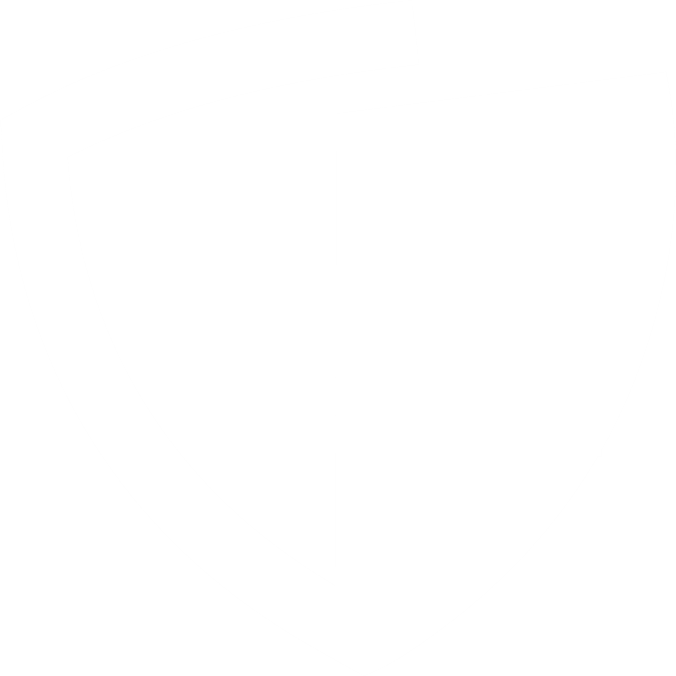 lub
1 października- 31 grudnia 2020
1 października- 31 grudnia 2019
wstosunkudo
Spadek przychodów ze sprzedaży
Skutki podatkowe umorzenia subwencji
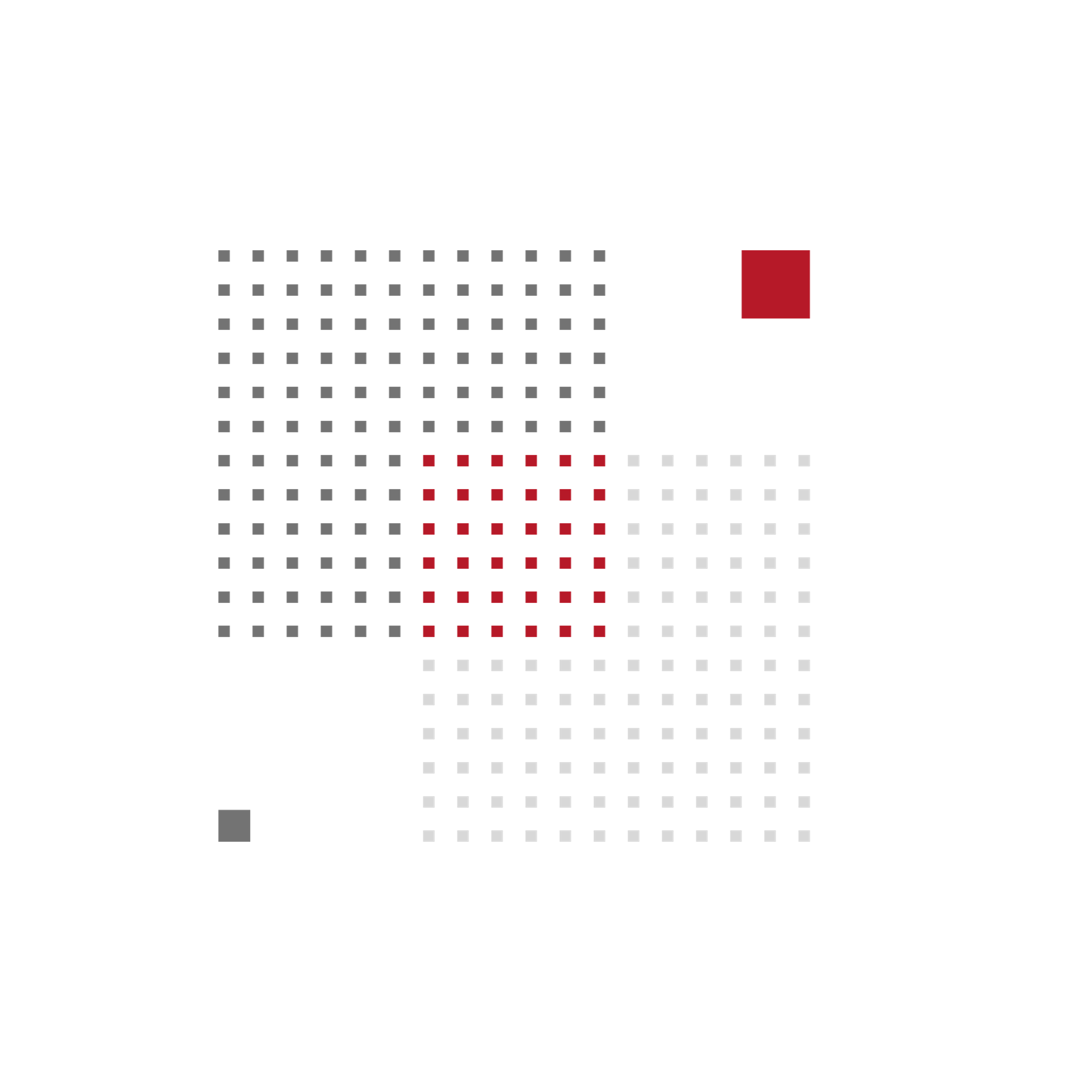 Obecnie do przychodów zalicza się wartość umorzonych zobowiązań, w tym z tytułu uzyskanego finansowania. 

Umorzenie kwoty subwencji stanowi przysporzenie dla przedsiębiorcy, zasady prawa podatkowego wiążą z tym zdarzeniem powstanie zobowiązania podatkowego. 

Możliwość dokonania w 2021 częściowego zwolnienia z podatku dokonanych umorzeń analizowane będzie przez Ministerstwo Finansów 
we współpracy z PFR.
Zobacz: Komunikat Ministerstwa Finansów
Skutki podatkowe umorzenia subwencji
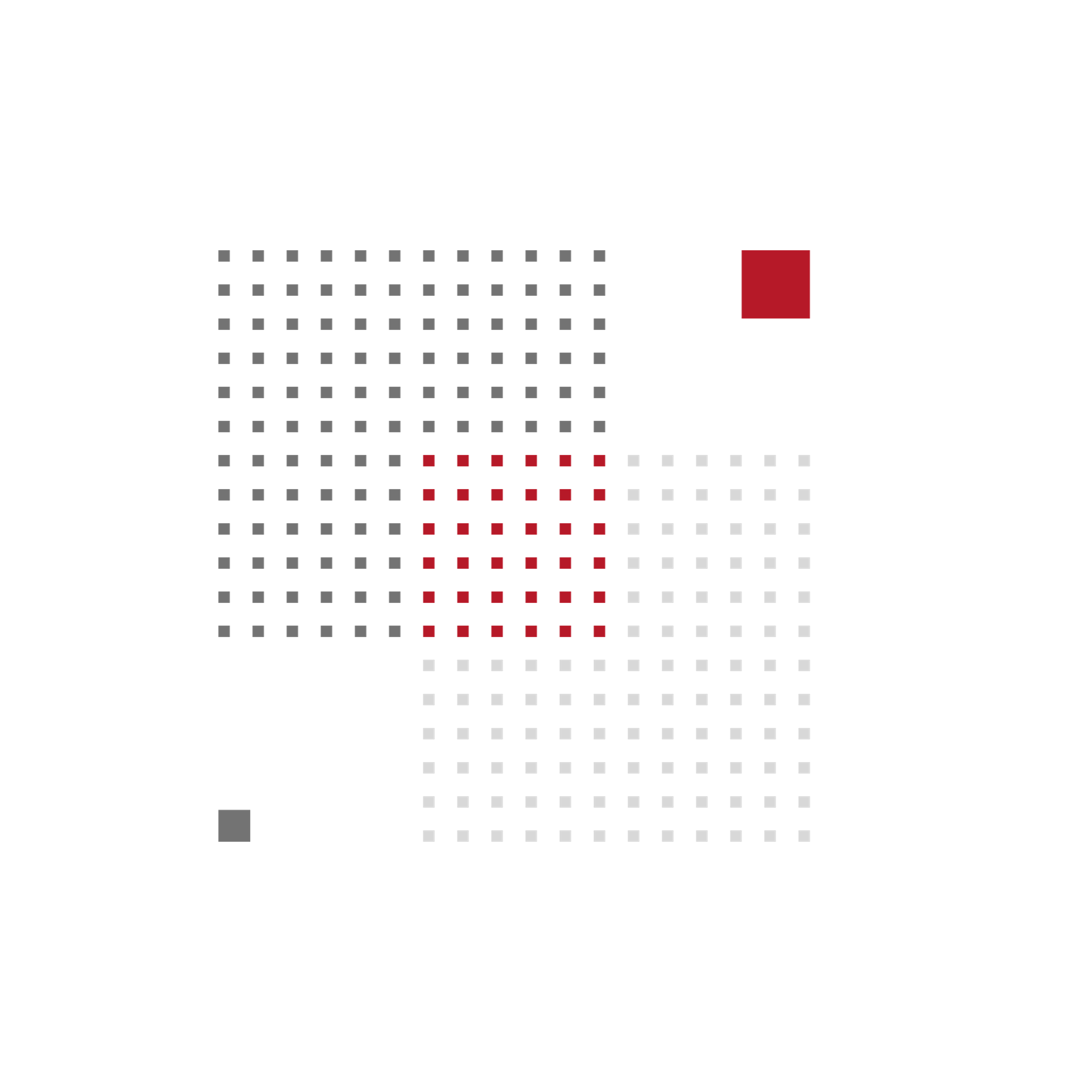 Otrzymanie środków w ramach TF: podatnicy nie zaliczają do przychodów podatkowych kwoty otrzymanego finansowania (traktowane są jako pożyczka).

Koszty sfinansowane ze środków z TF: kwalifikowane są do kosztów uzyskania przychodów na ogólnych zasadach. Wszystkie wydatki, które zostały pokryte ze środków przekazanych przez PFR, podlegają zaliczeniu do kosztów podatkowych, jeżeli spełniają ogólne przesłanki wynikające z ustaw podatkowych do takiej ich kwalifikacji. Kwalifikacji wydatków jako kosztów uzyskania przychodów nie zmienia umorzenie finansowania.

Zwrot środków otrzymanych w ramach TF: podatnicy nie zaliczają do kosztów uzyskania przychodów kwoty zwróconego finansowania.
Skutki podatkowe umorzenia subwencji
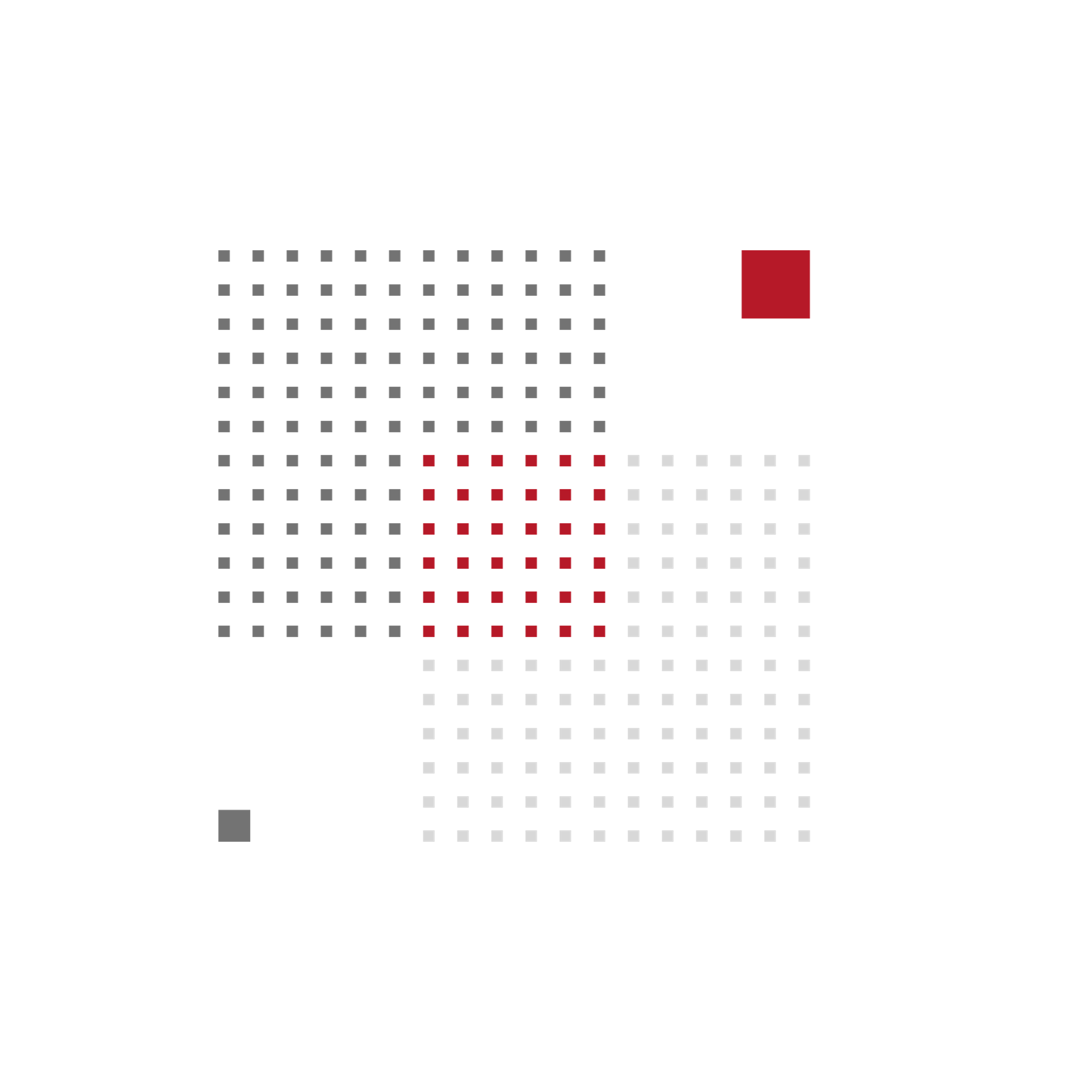 Podatek od czynności cywilnoprawnych: kwota uzyskanego finansowania nie podlega podatkowi od czynności cywilnoprawnych. 

Umorzenie finansowania: do przychodów zalicza się wartość umorzonych zobowiązań, w tym z tytułu uzyskanego finansowania. Umorzona kwota subwencji stanowi, w dacie decyzji o umorzeniu, przysporzenie dla przedsiębiorcy i na mocy przepisów prawa podatkowego powstaje zobowiązanie podatkowe.
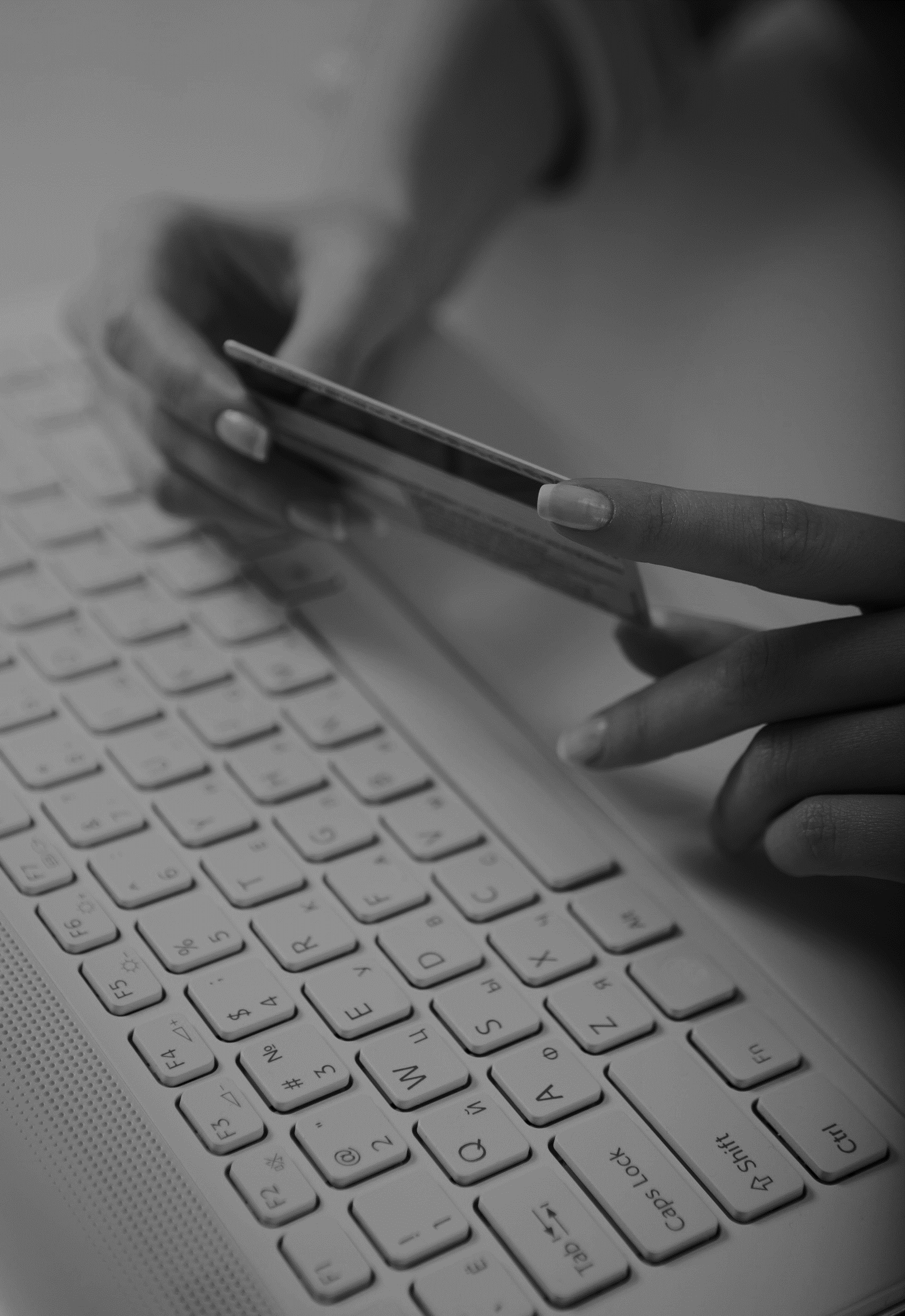 WAŻNE!
Beneficjent nie może rozpocząć postępowania wyjaśniającego przed uzyskaniem decyzji z PFR.
Postępowanie wyjaśniające realizowane jest wyłącznie za pośrednictwem banku.
Postępowanie wyjaśniające nie zwalnia z obowiązku terminowej spłaty subwencji, zgodnie z otrzymanym wcześniej harmonogramem.
Postępowanie wyjaśniające nie dotyczy Beneficjentów, którzy zaakceptowali propozycję rozliczenia udostępnioną przez PFR bez zmiany kwoty subwencji finansowej do zwrotu (kwota bezsporna).
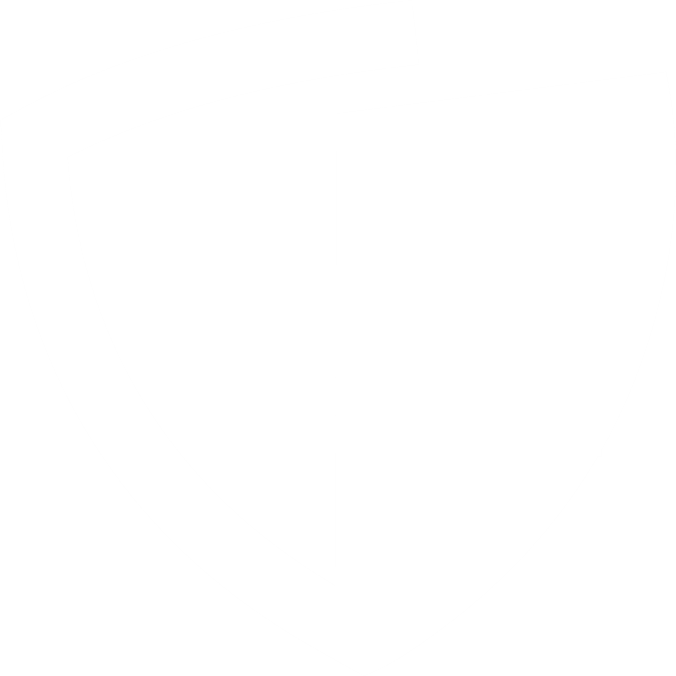 Postępowanie 
wyjaśniające
Uwaga! Na złożenie zapytania w postępowaniu wyjaśniającym, Beneficjent ma 10 dni roboczych od udostępnienia przez PFR decyzji o wysokości subwencji finansowej podlegającej zwrotowi.
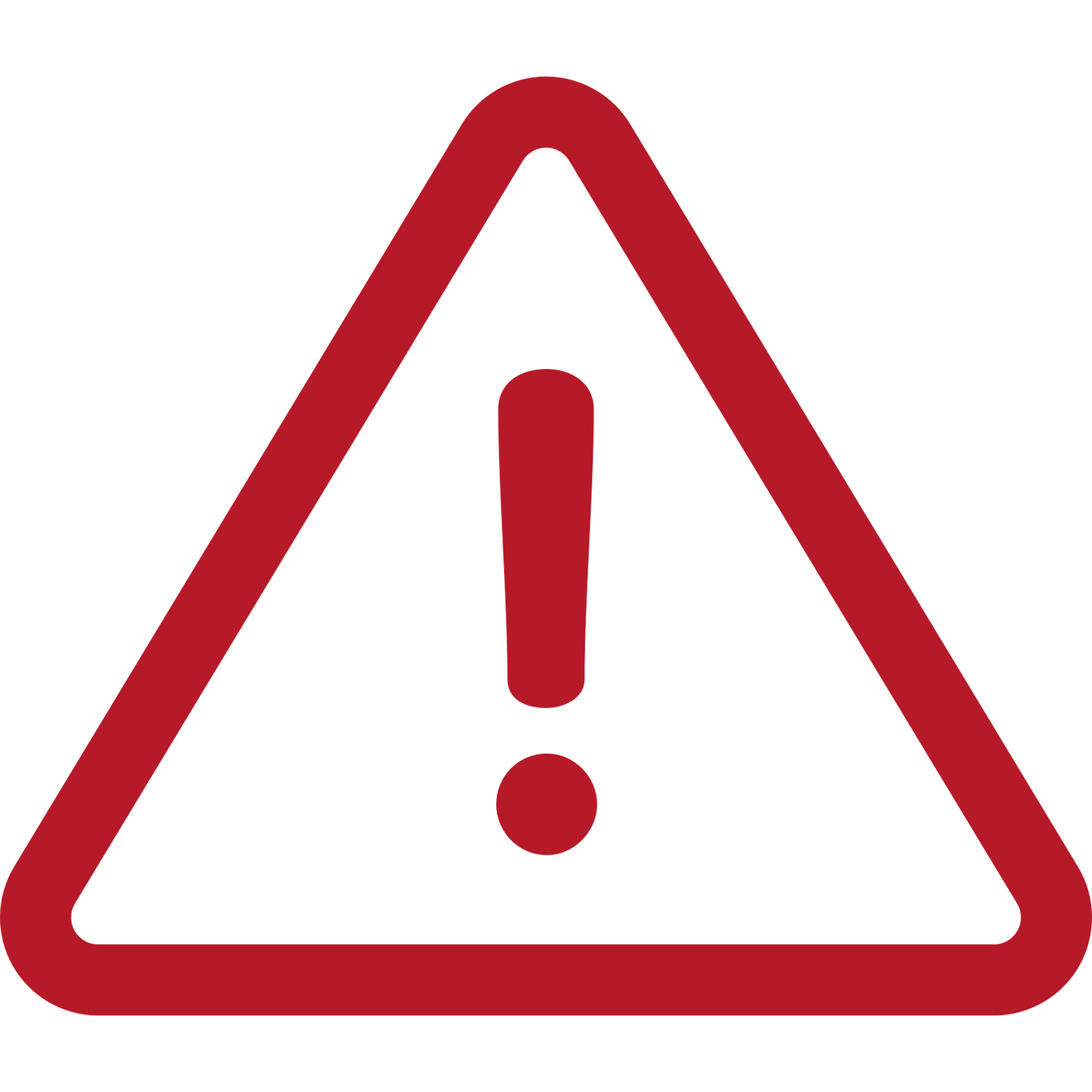 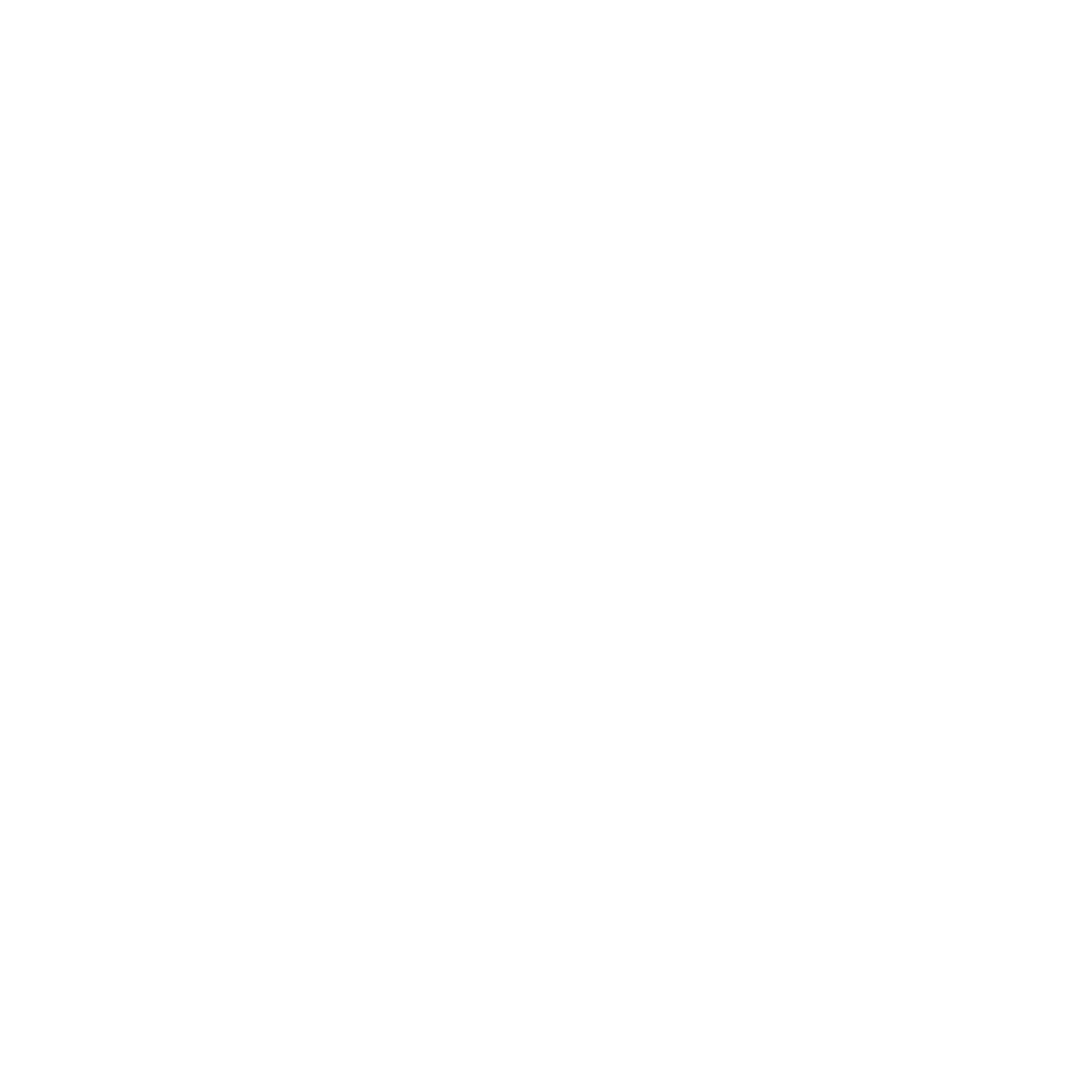 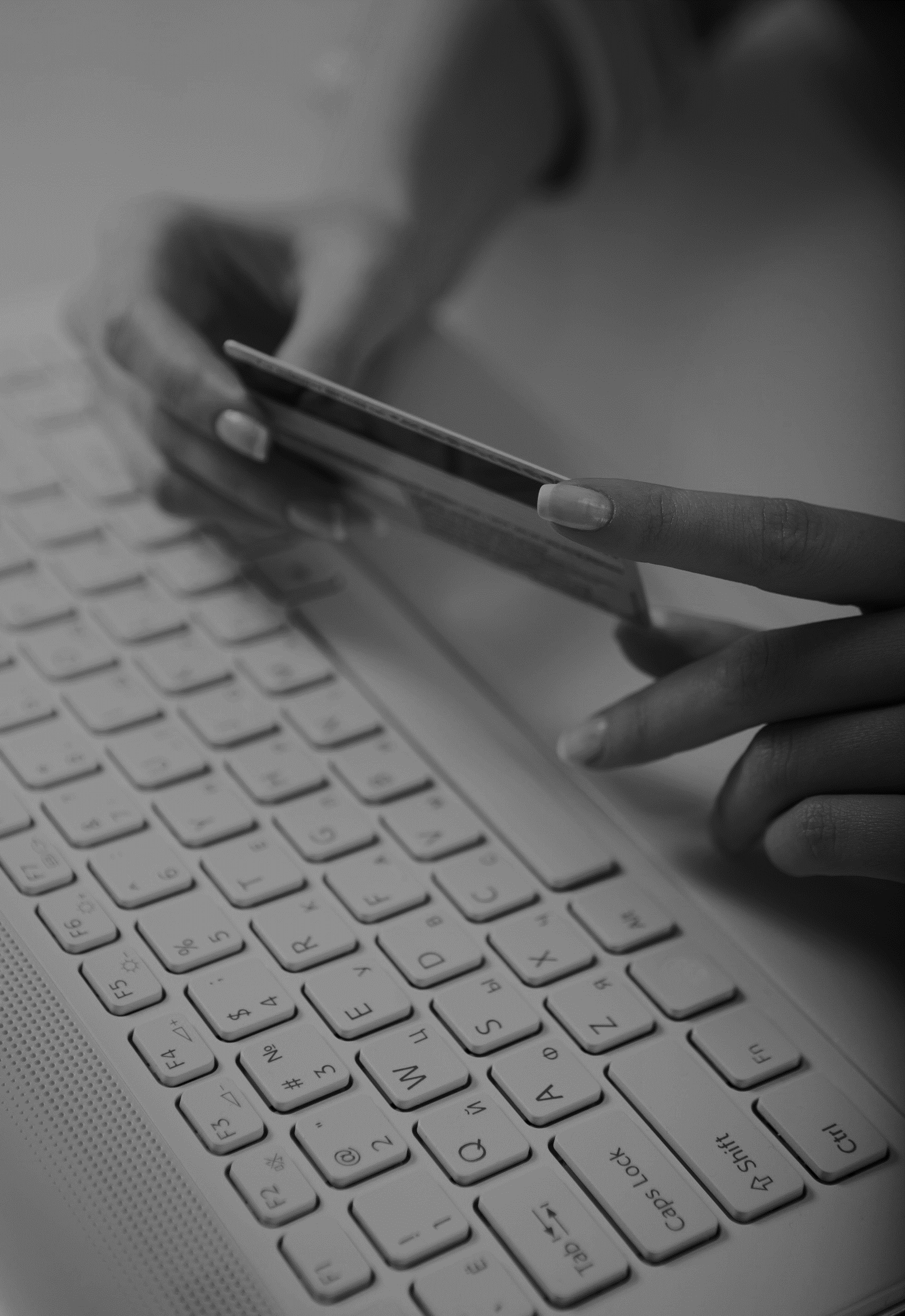 Możesz zapytać PFR o:
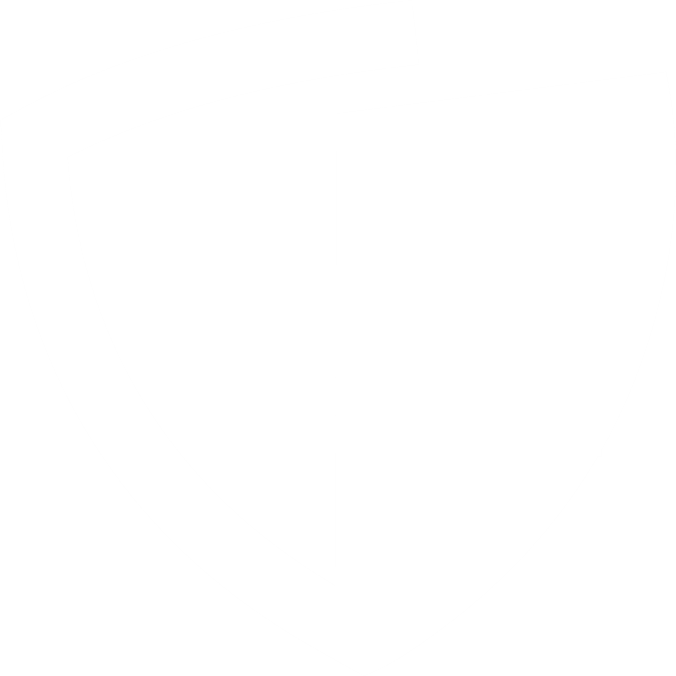 wysokość subwencji finansowej podlegającej zwrotowi, która została wskazana przez PFR 
w decyzji, pod warunkiem udokumentowania różnic w treści decyzji, a rzeczywistym stanem faktycznym,
decyzję informującą o zidentyfikowaniu przez PFR nieprawidłowości, które uniemożliwiają ustalenie wysokości subwencji finansowej podlegającej zwrotowi
Postępowanie 
wyjaśniające
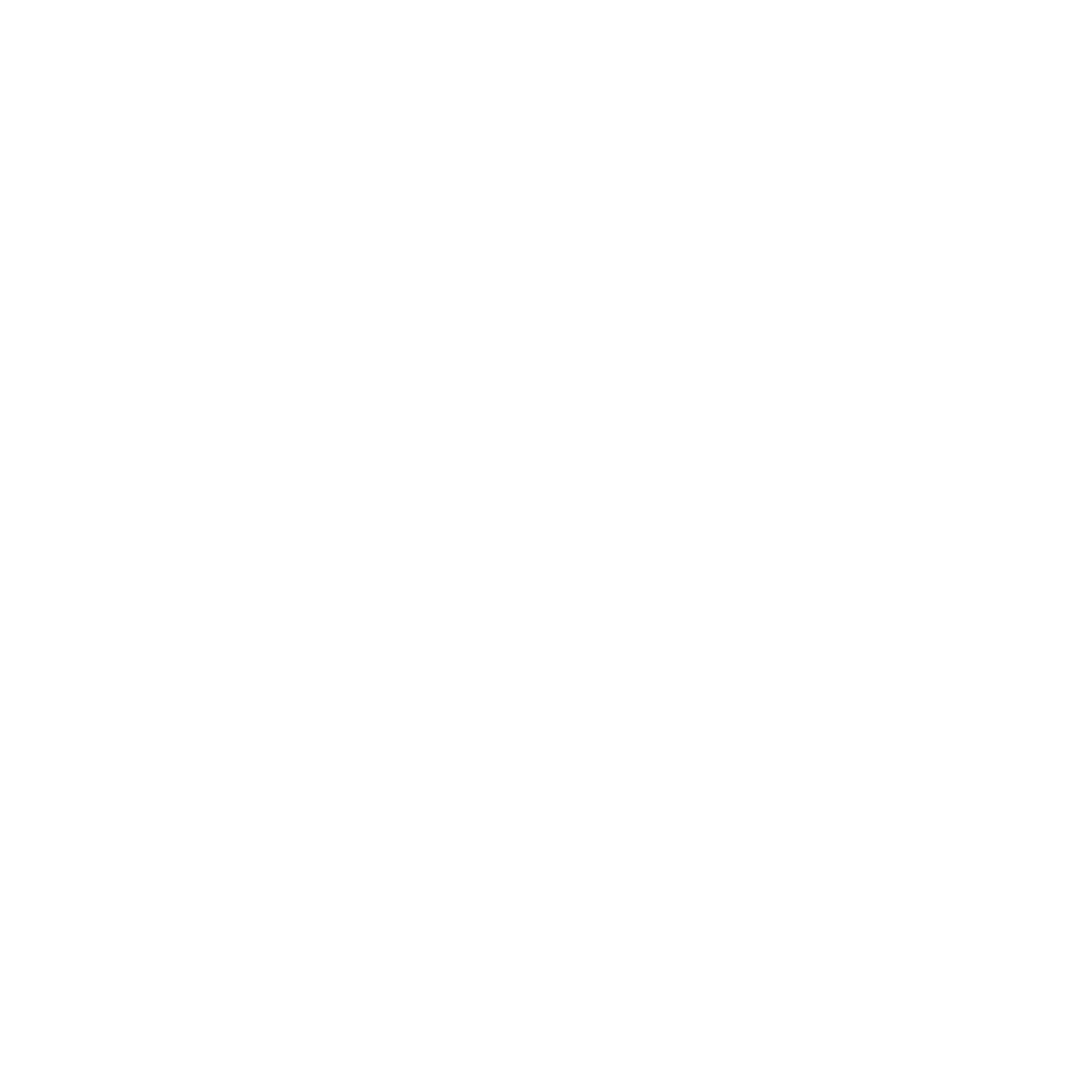 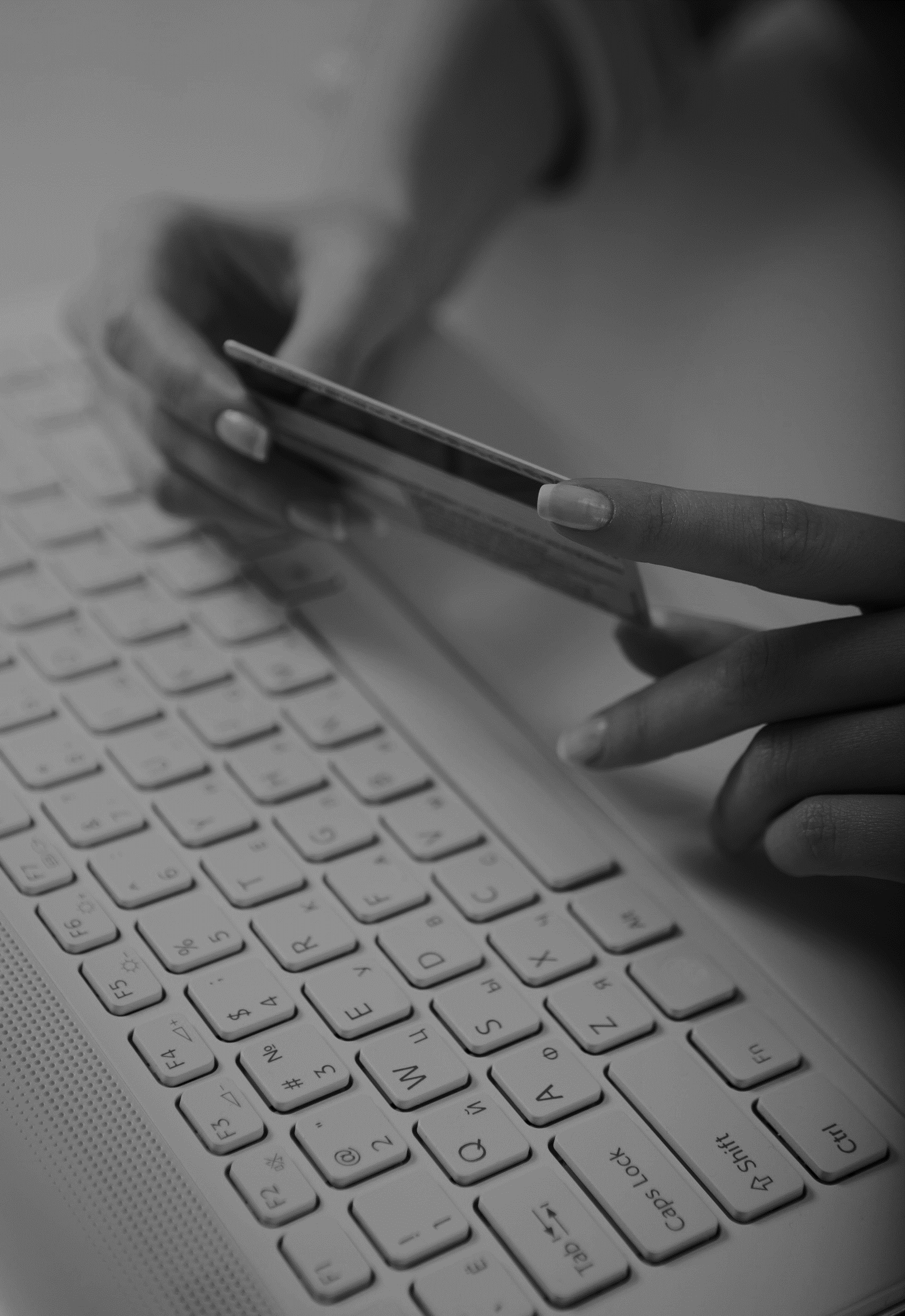 Subwencja finansowa podlega zwrotowi w całości w przypadku:
1
niezłożenia Oświadczenia o Rozliczeniu subwencji przez beneficjenta, który:
nie przekazał do banku dokumentów poświadczających umocowanie osoby upoważnionej do zawarcia umowy subwencji finansowej
          lub
nie potwierdził przeniesienia rezydencji podatkowej na teren EOG (jeśli wymagane);
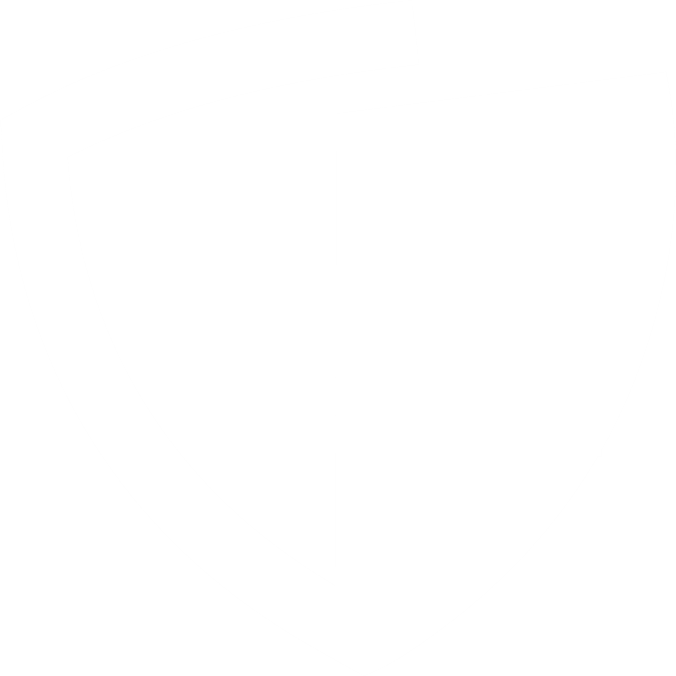 Zwrot 100% 
subwencji
2
ustalenia przez PFR, że Beneficjent naruszył inne niż wskazane powyżej warunki programowe, które pociągają za sobą konieczność zwrotu subwencji finansowej.
WAŻNE!
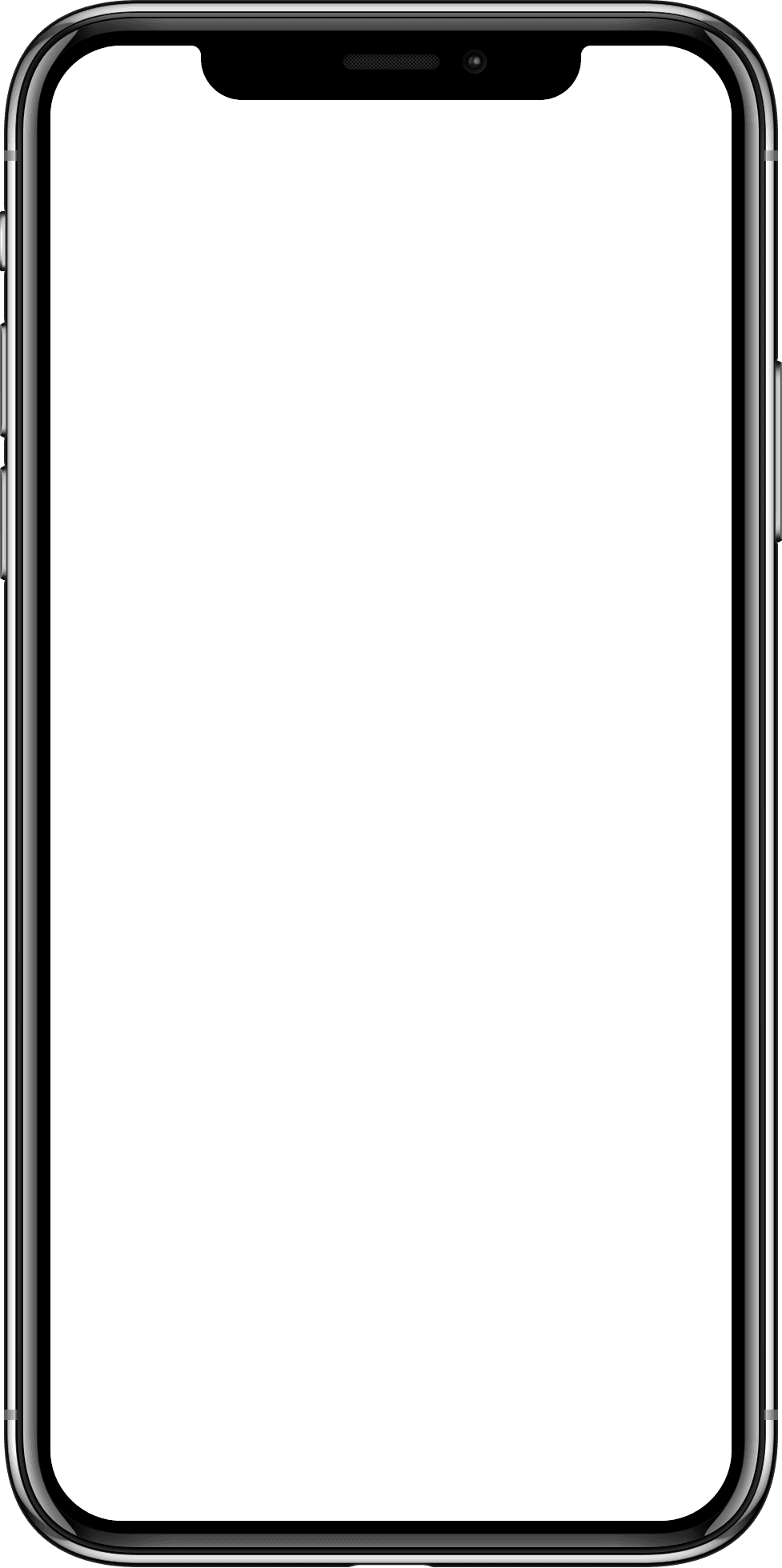 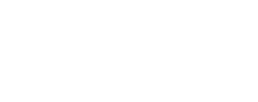 Beneficjencie:
Bądź w kontakcie z bankiem
Sprawdzaj komunikaty w bankowości elektronicznej
Śledź stronę PFR S.A
Infolinia PFR
Dostępność doradców:
od poniedziałku do piątku 
w godz. 8:00 – 17:00
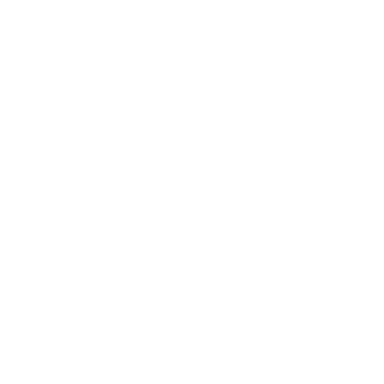 Tarcza Finansowa 1.0
Rozliczenie subwencji – pytania i odpowiedzi
800 800 120
Pobierz Q&A
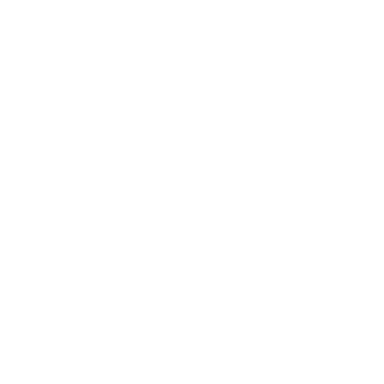